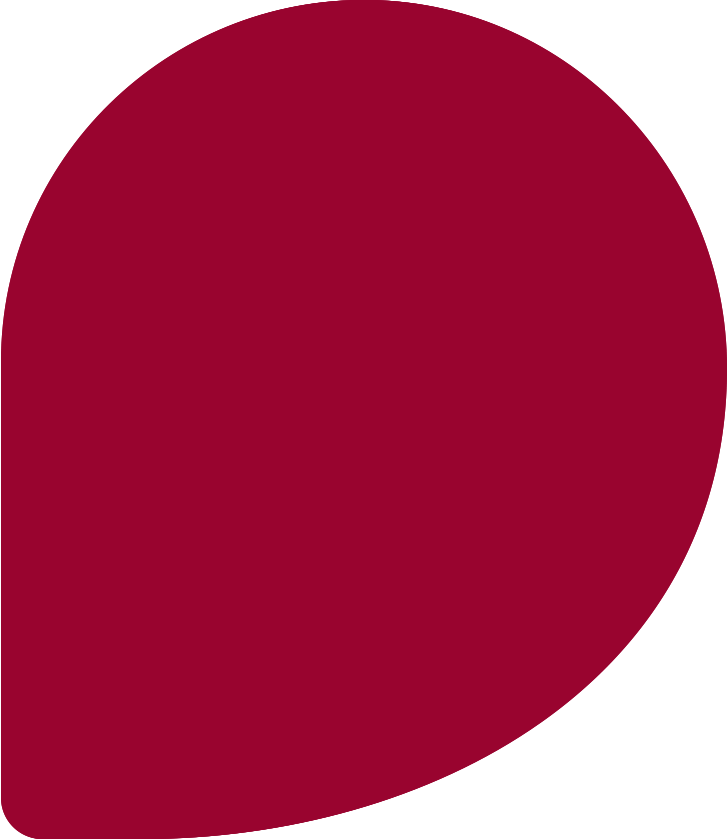 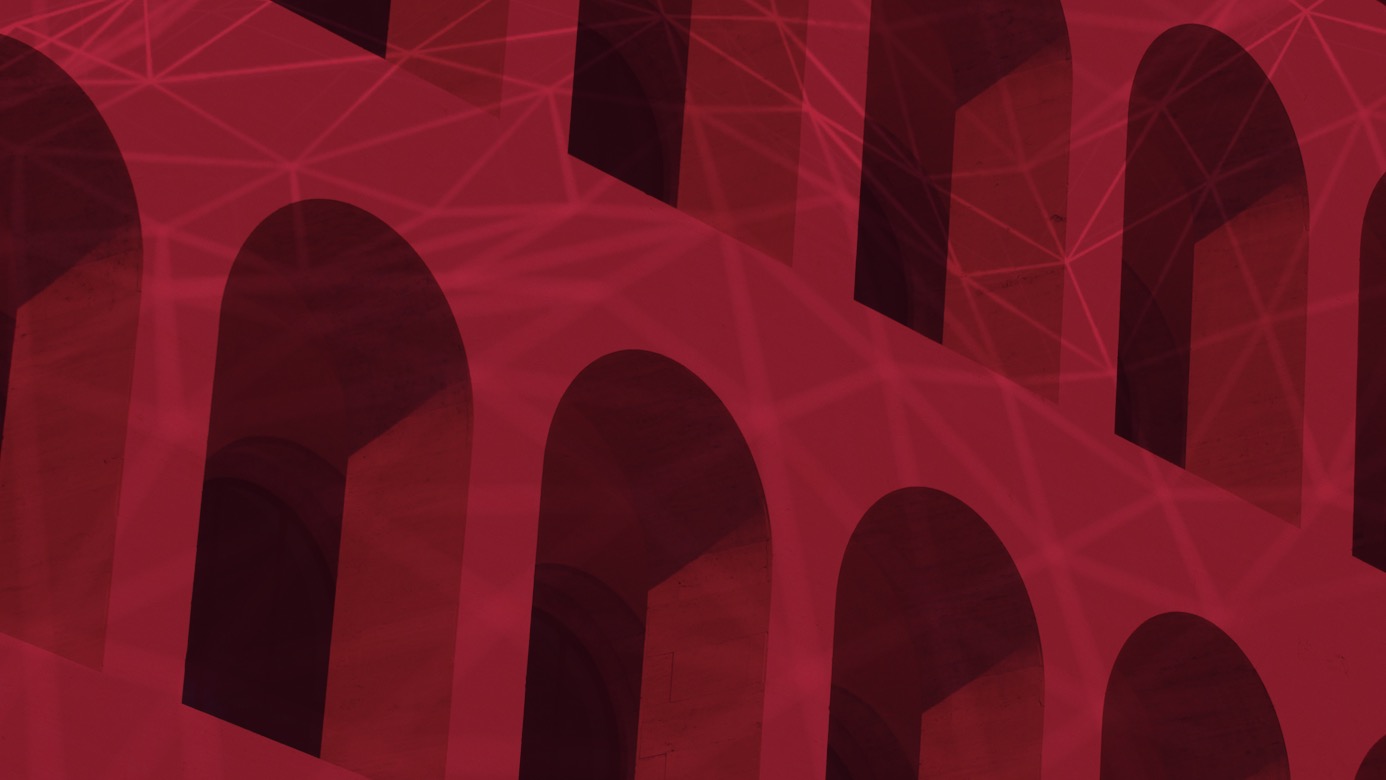 Building a Secure Test Environment for an IXP
Marta Burocchi - Network Engineer
RIPE90 - Lisbon
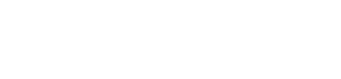 Do you know when you make a small change 
in the production configuration... 

…and everything breaks?
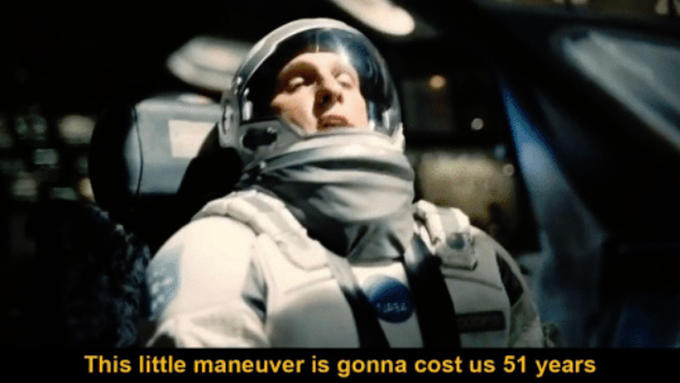 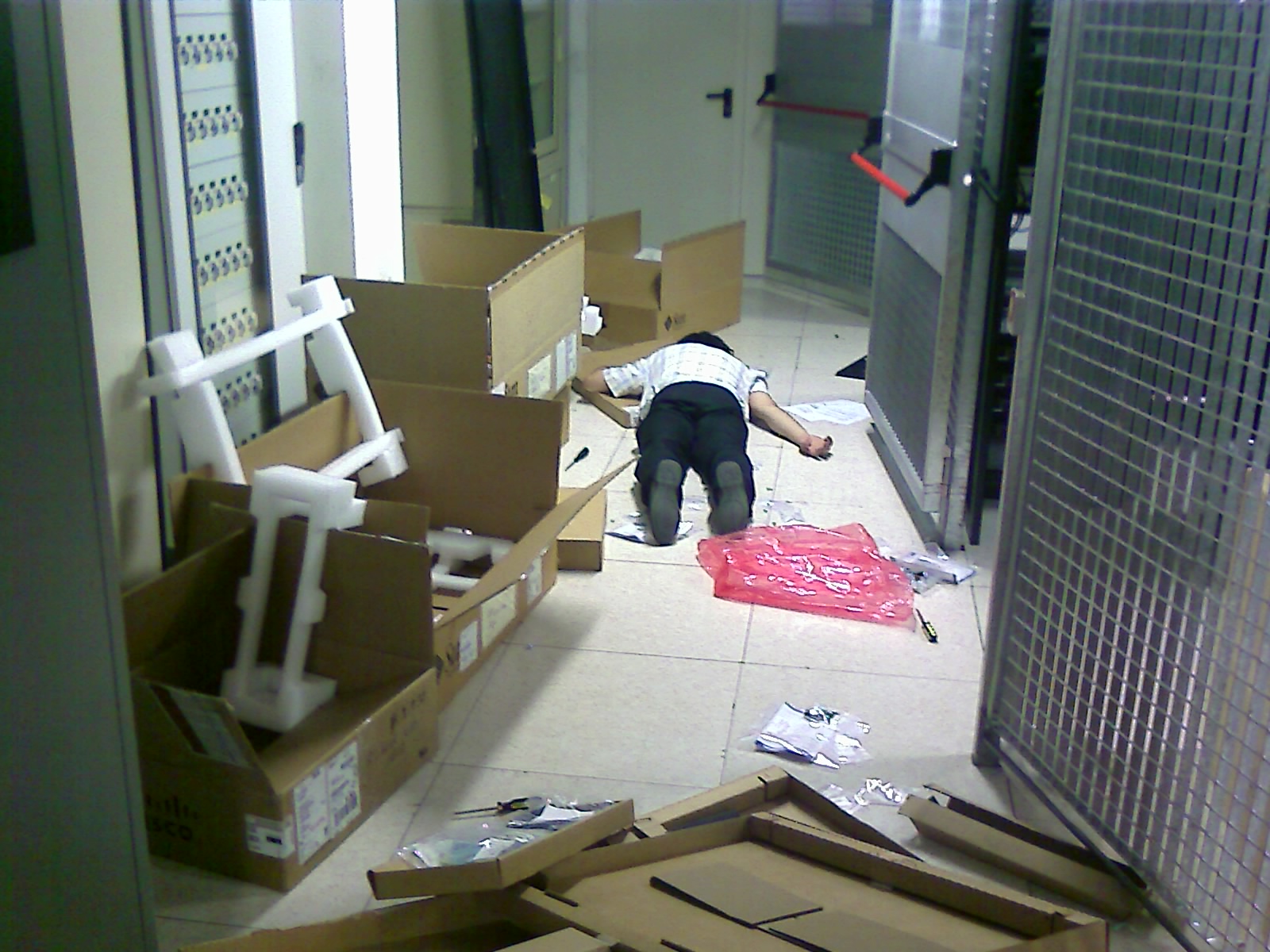 *Please note this is a real life Namex picture 
  - courtesy of Francesco Ferreri / Namex Archives
The Idea
The idea comes from a very practical need
The Idea
The idea comes from a very practical need
Create a secure, live pre-production environment that mirrors the real peering LAN:

To validate members’ configurations

To test our services before deploying them to production
The Evolution of The Idea
Namex needs a test environment
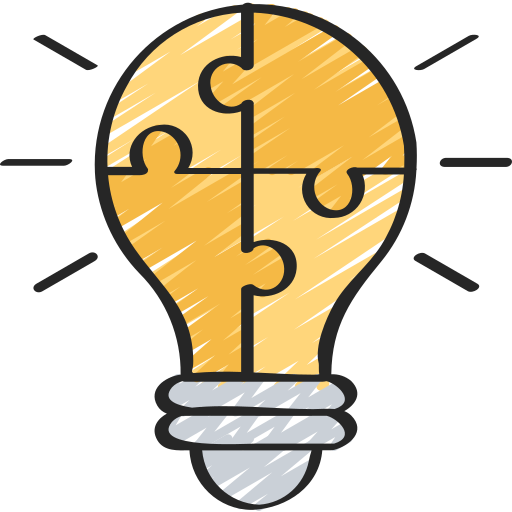 The Evolution of The Idea
Namex needs a test environment
The collaboration with Kathara’s Team starts
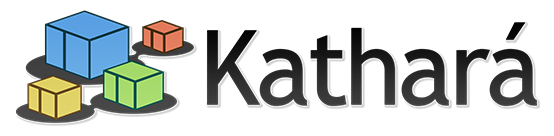 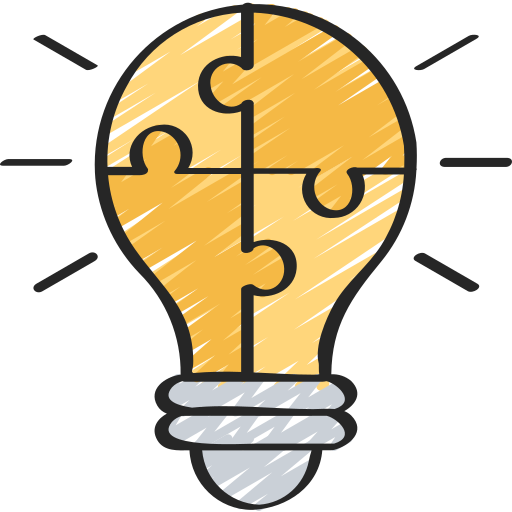 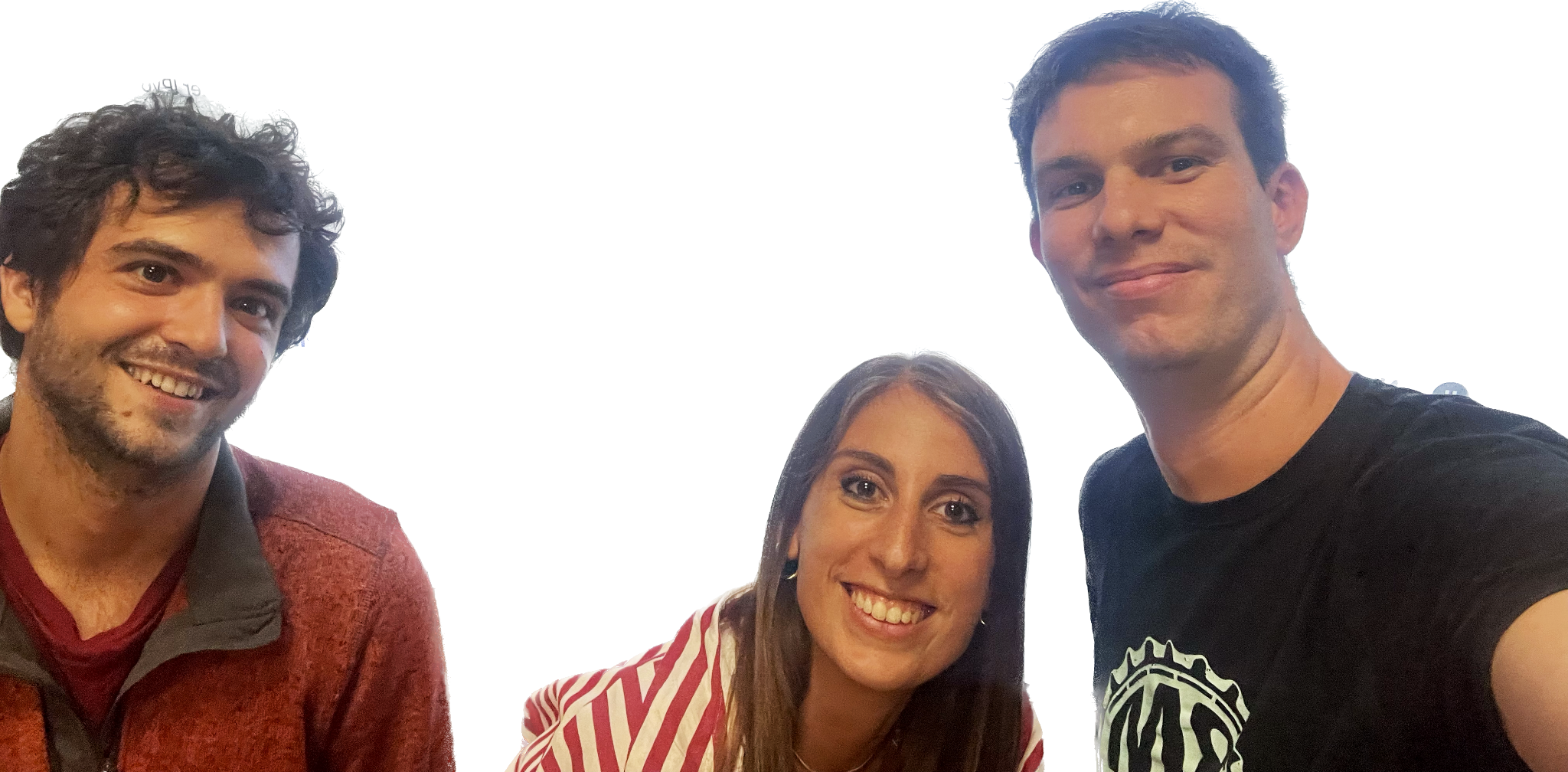 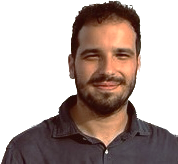 The Evolution of The Idea
🎀 Namex Digital Twin is born: a faithful replica of the Namex Peering LAN and services 🎀
Namex needs a test environment
The collaboration with Kathara’s Team starts
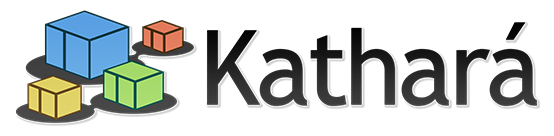 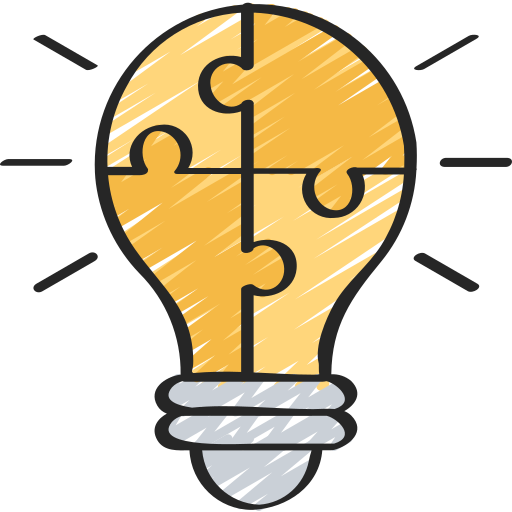 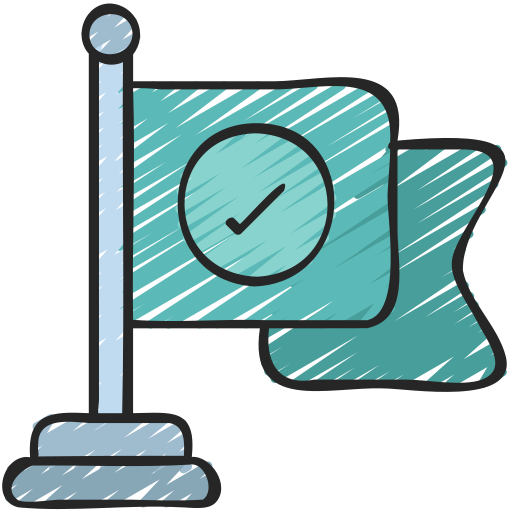 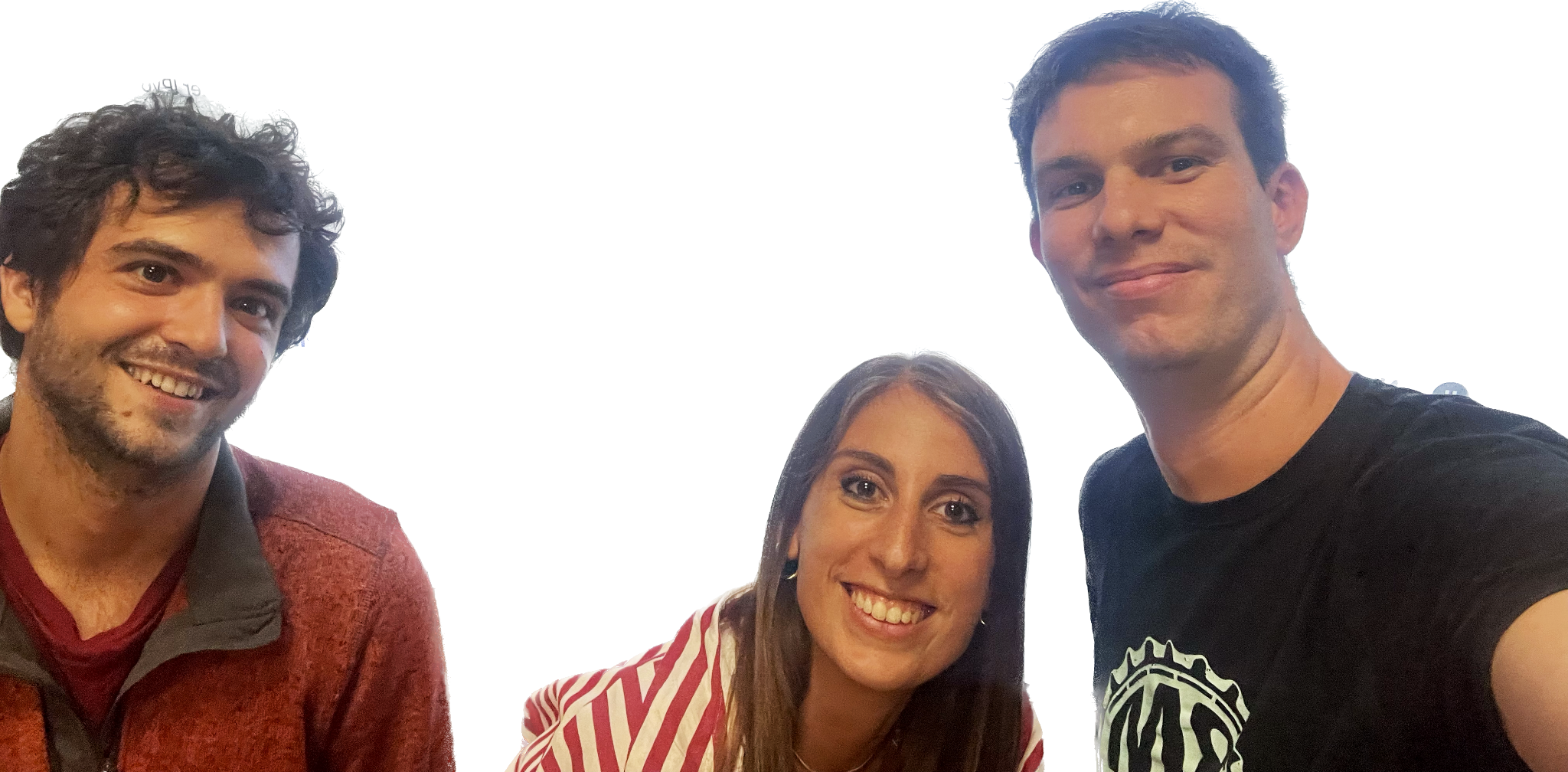 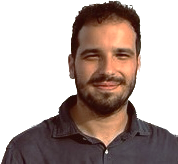 Fun Fact
If you google Kathara and you choose “images”...
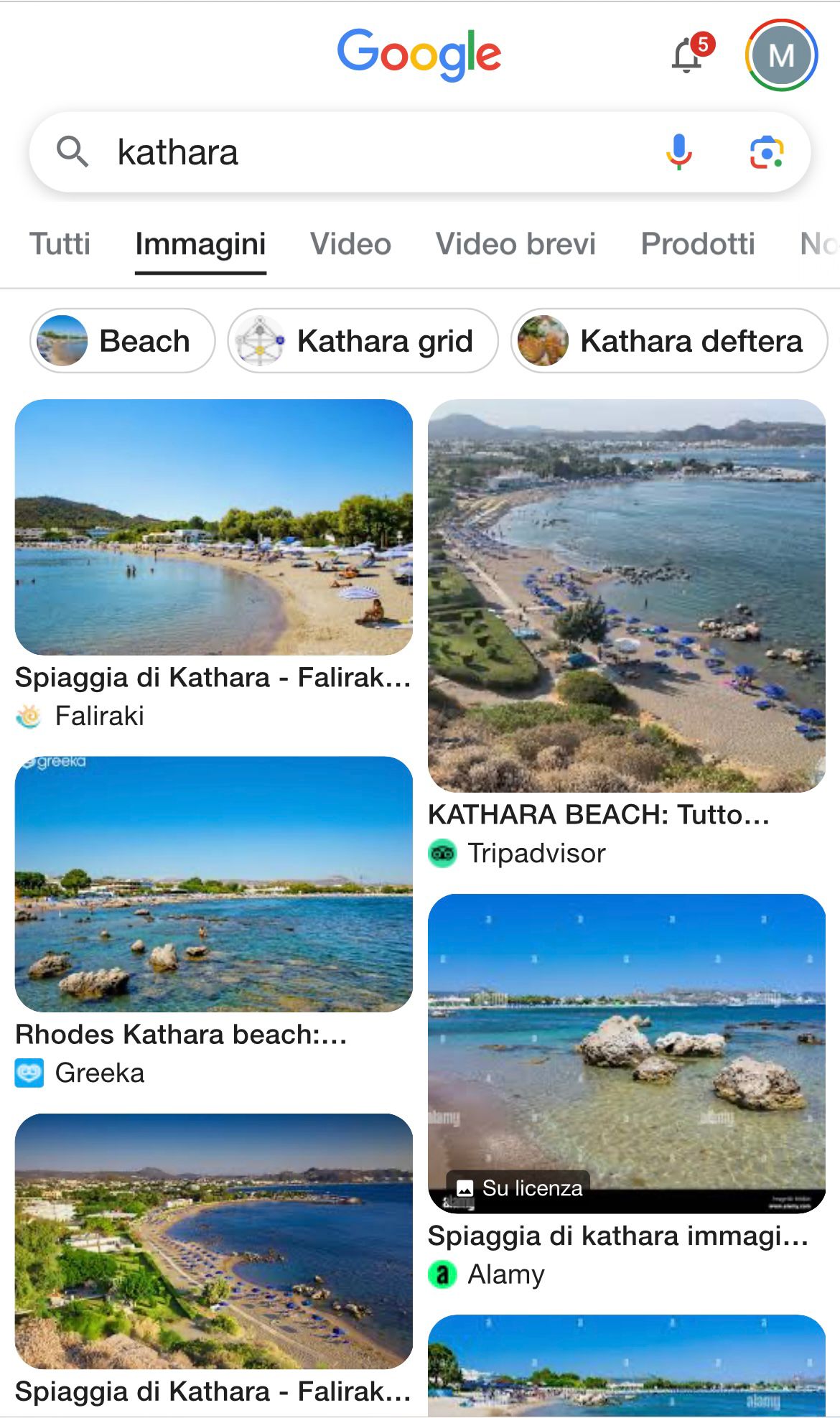 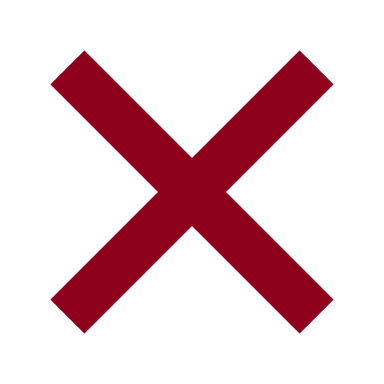 Fun Fact
If you google Kathara and you choose “images”...
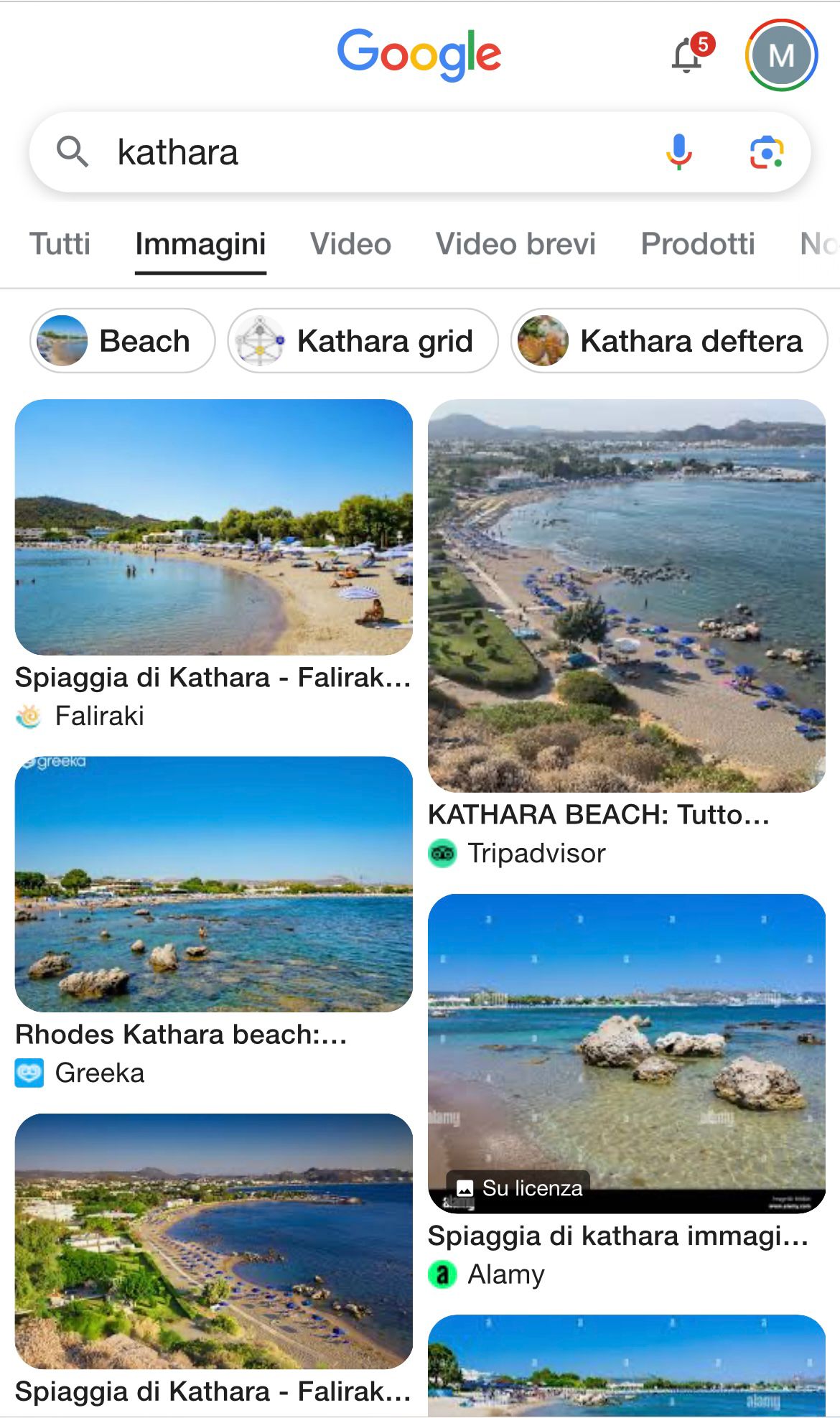 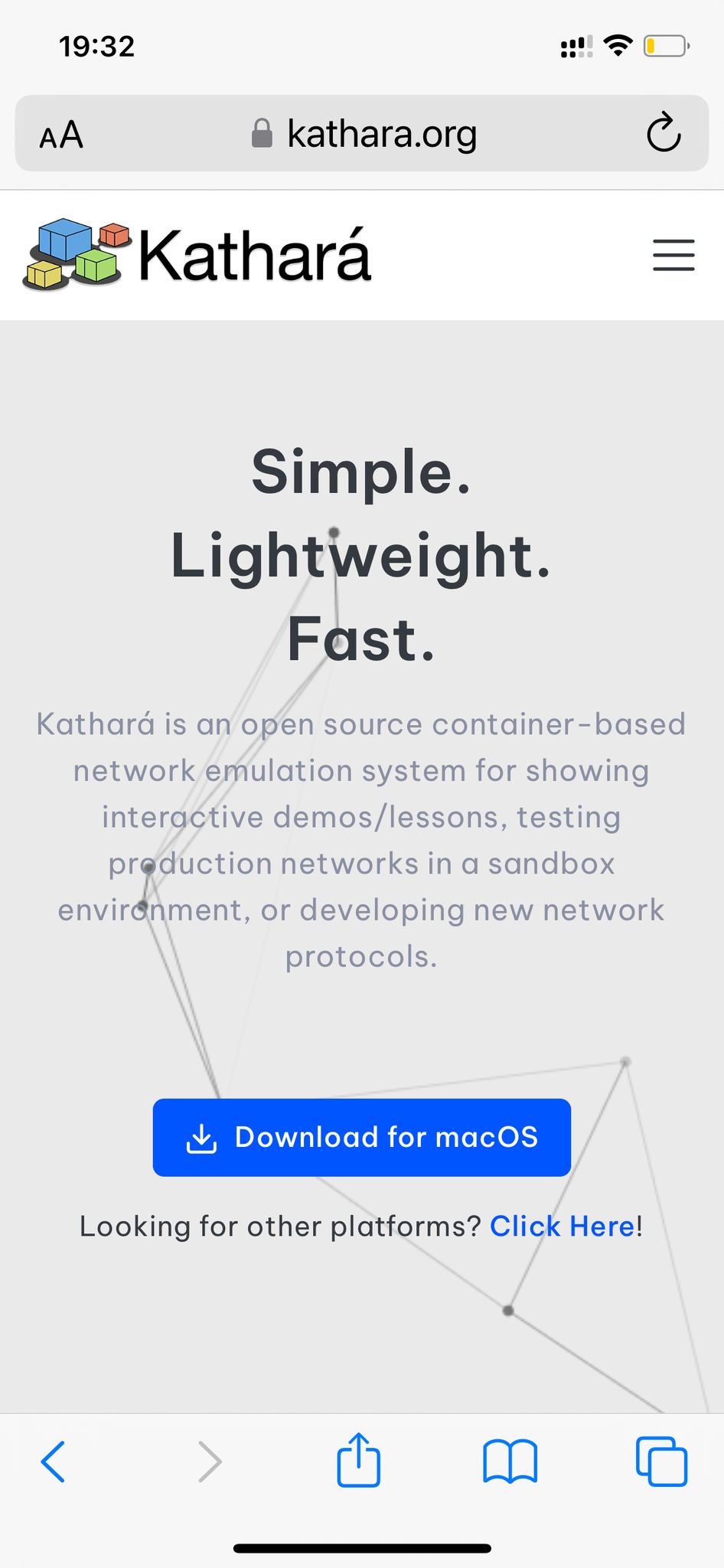 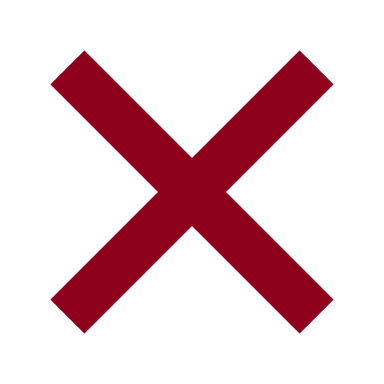 Namex Digital Twin
What? A faithful replica of the Namex Peering LAN with the same members, Route Servers, IP addressing and even MAC addresses 

How? Members and Route Servers from the Peering LAN are emulated as dedicated Kathará devices

Where? On a pre-production environment (quarantine VLAN)
The Architecture
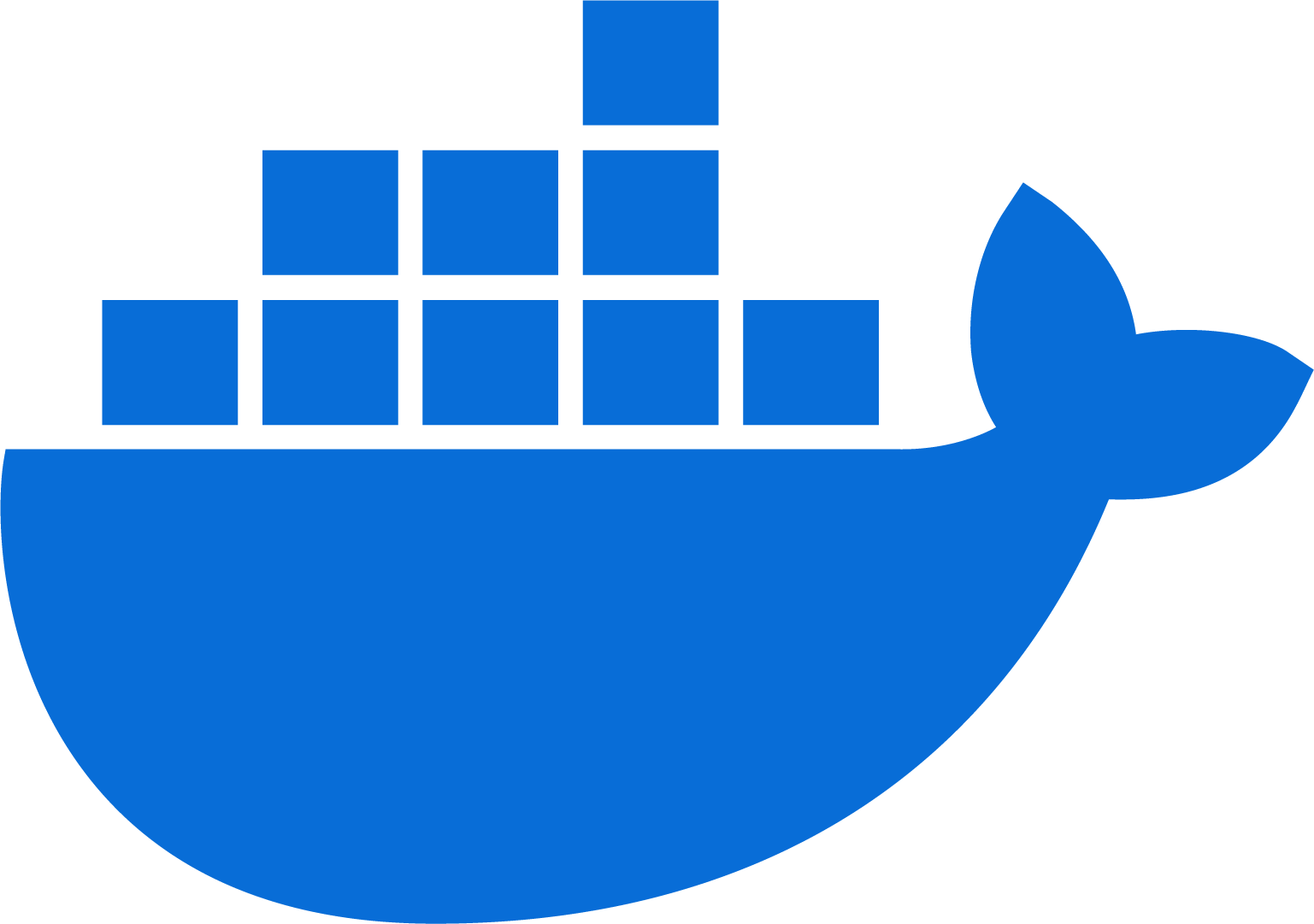 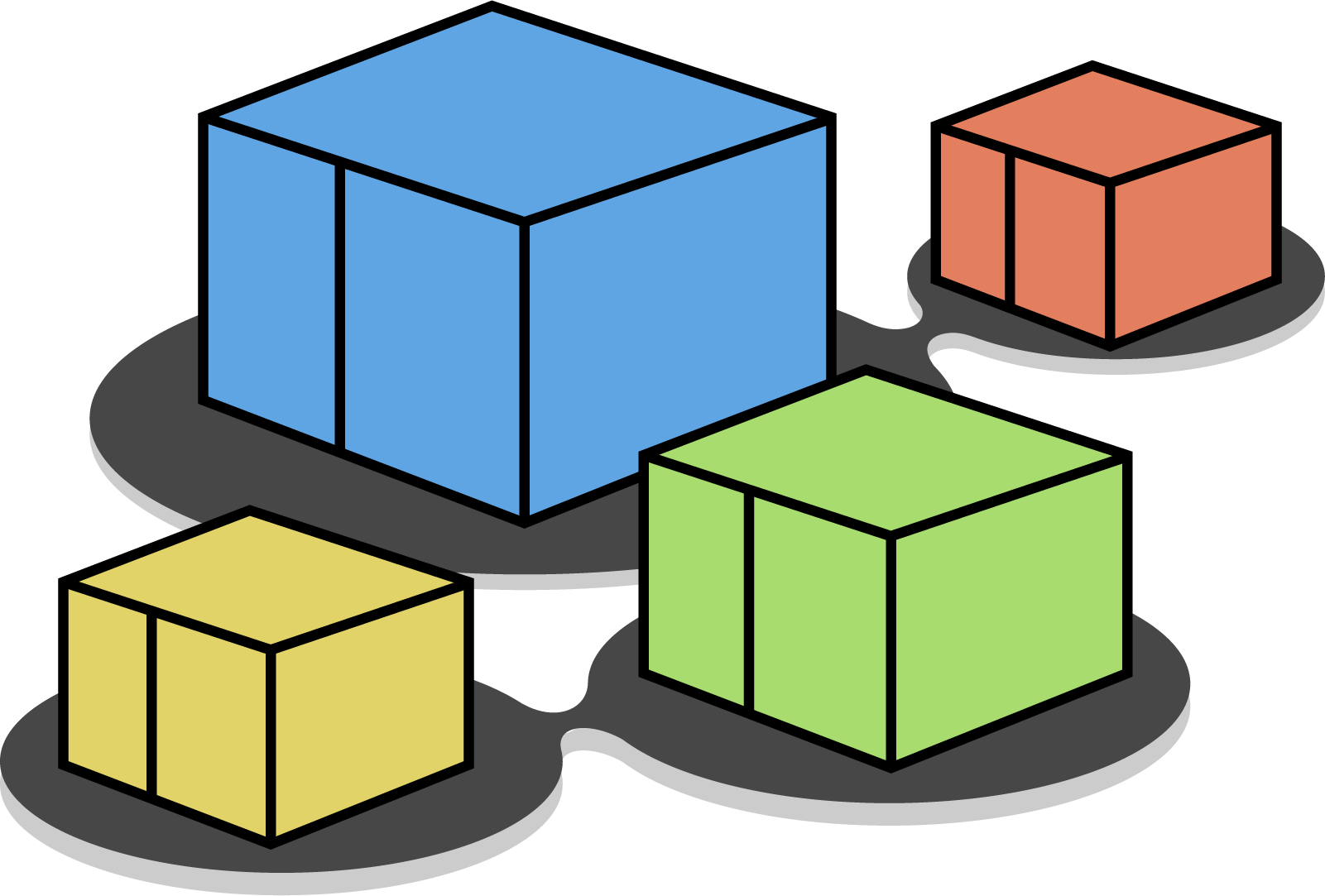 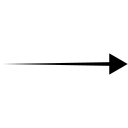 Container Engine
Kathará
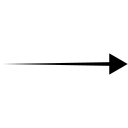 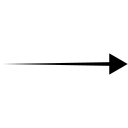 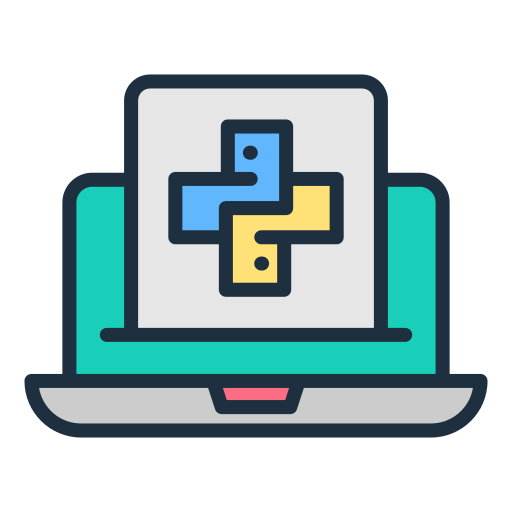 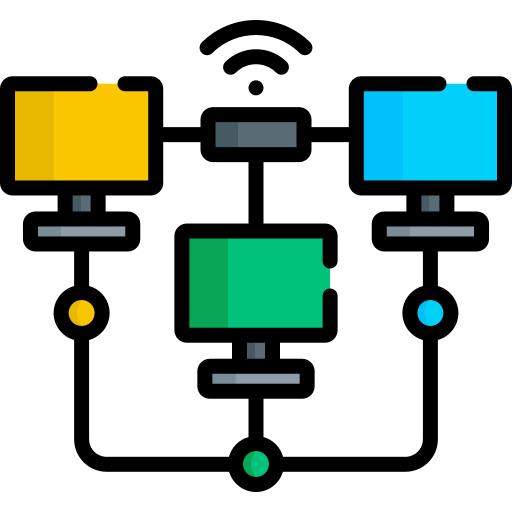 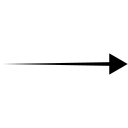 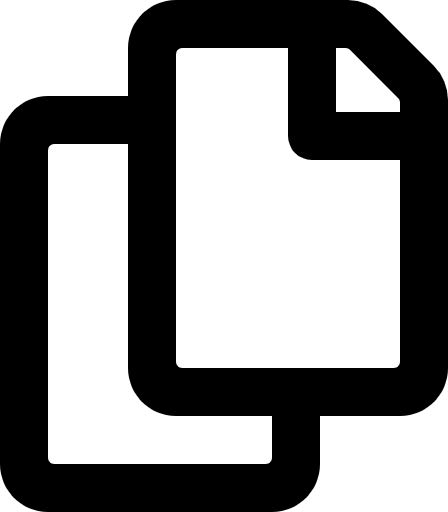 Digital Twin Manager
Namex Digital Twin
Config Files
Digital Twin is a Snapshot of the Real LAN
The virtual environment is synchronized with the production network, using real-time data
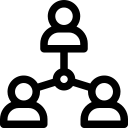 List of all the peers on the Peering LAN
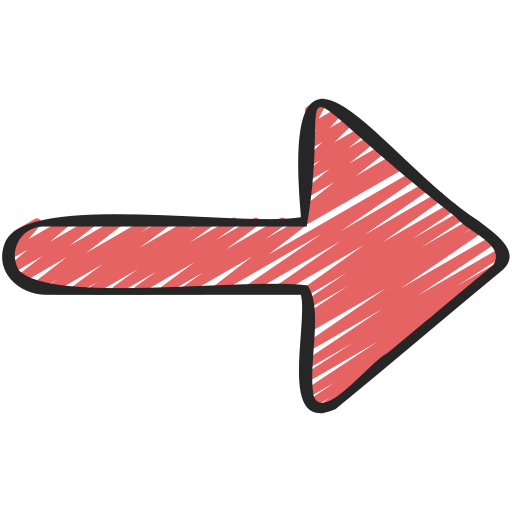 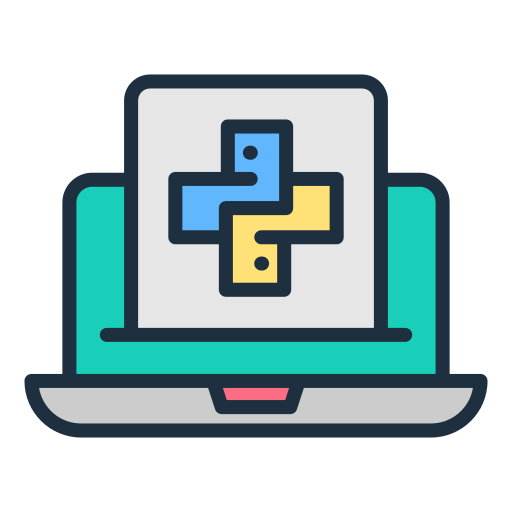 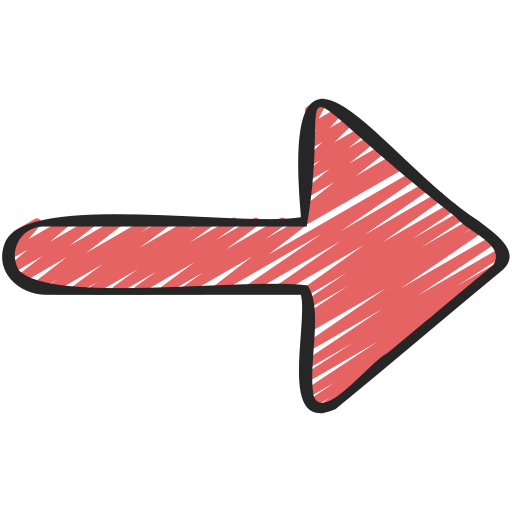 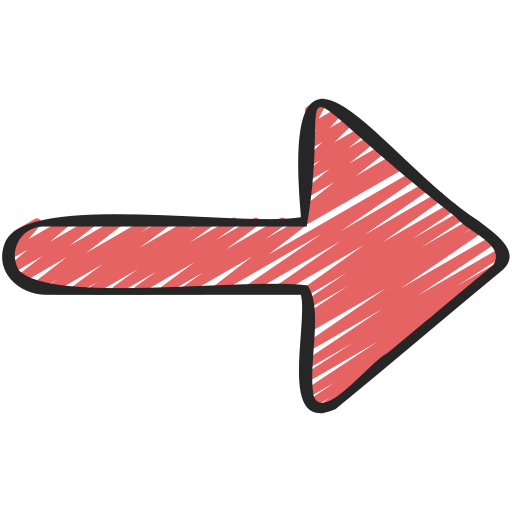 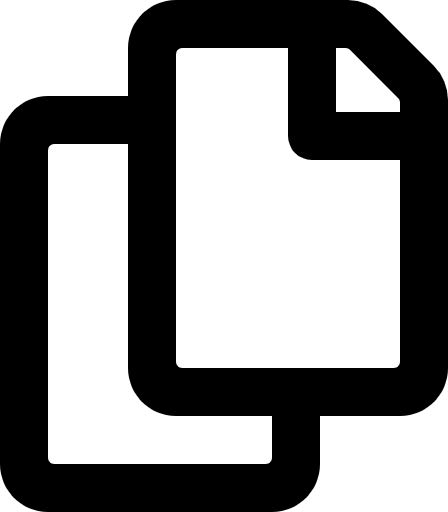 Dumps of the actual Route Servers’ RIBs (v4/v6)
Digital Twin Manager 
Manages the lifecycle of the Digital Twin
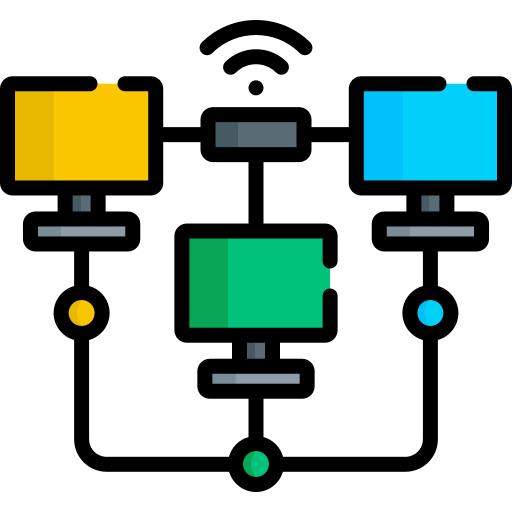 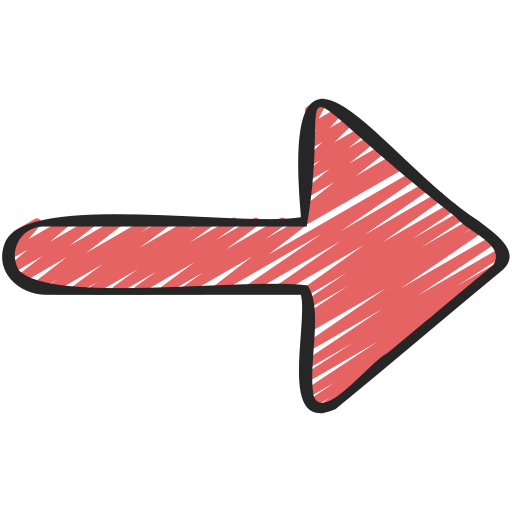 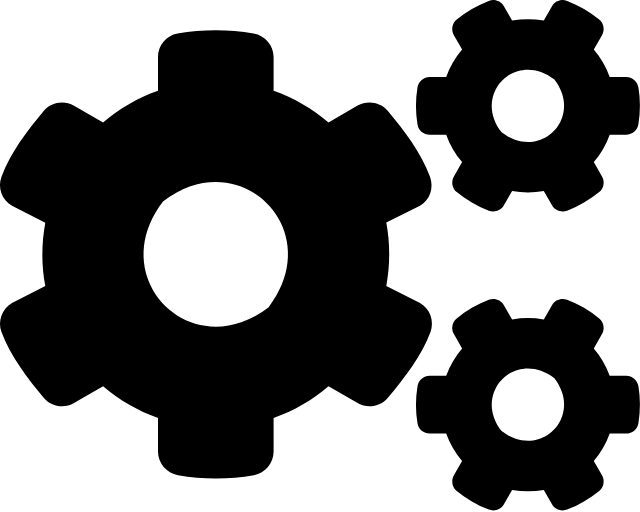 Real Route Servers’ configuration files
Namex Digital Twin
[Speaker Notes: To keep our digital twin accurate it is synchronized with the production network]
Digital Twin is a Snapshot of the Real LAN
The output is a faithful replica of the peering LAN
One Kathará device for each peer
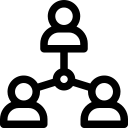 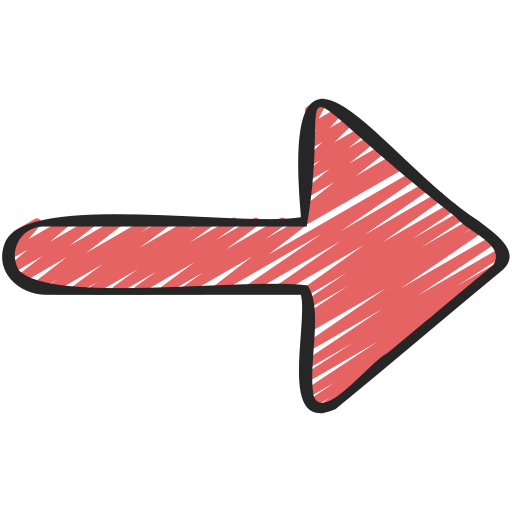 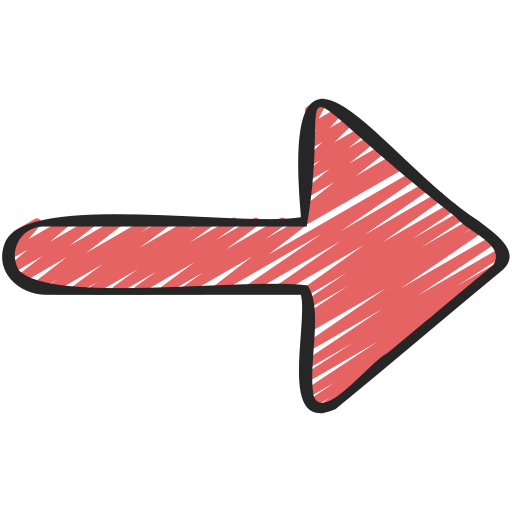 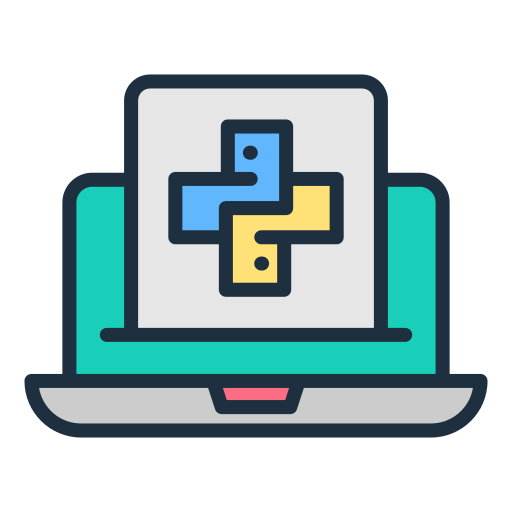 One Kathará device for each Route Server
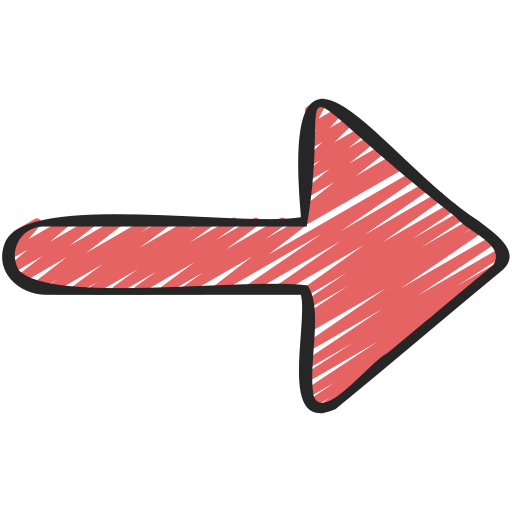 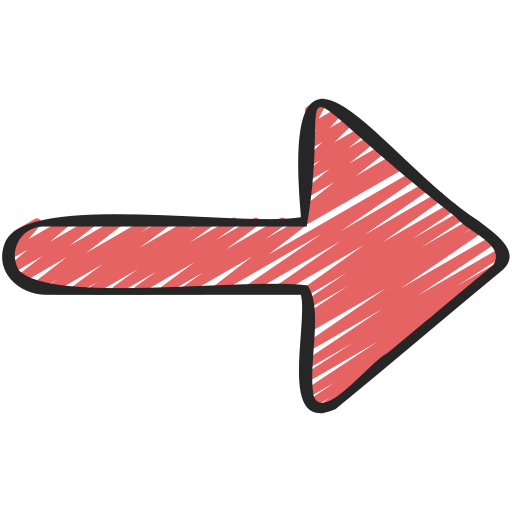 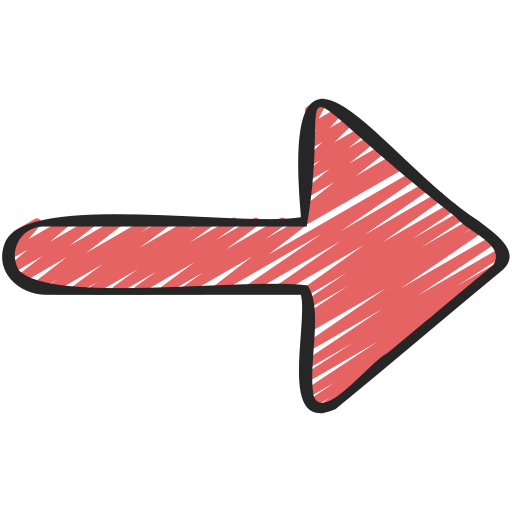 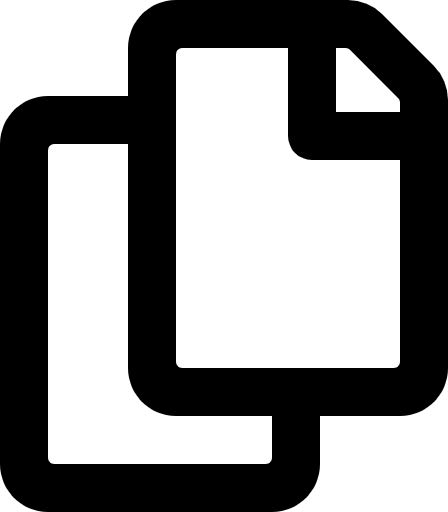 Digital Twin Manager 
Manages the lifecycle of the Digital Twin
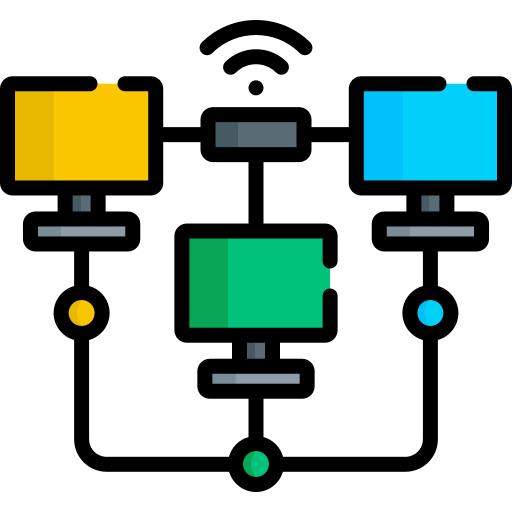 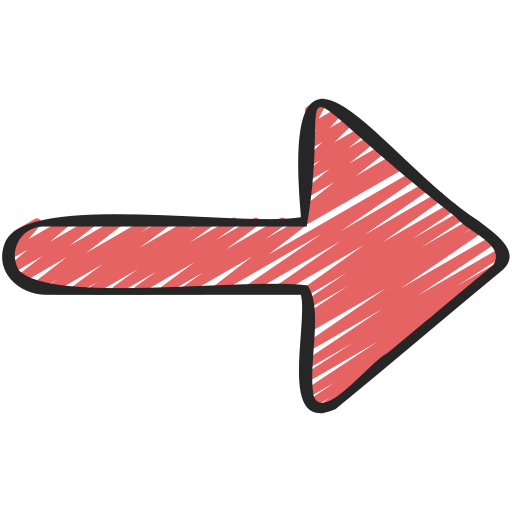 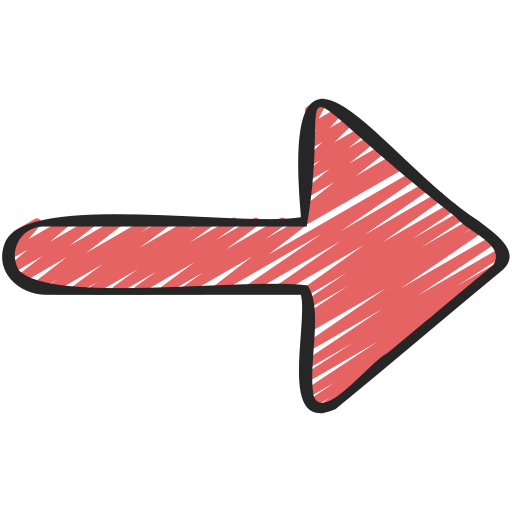 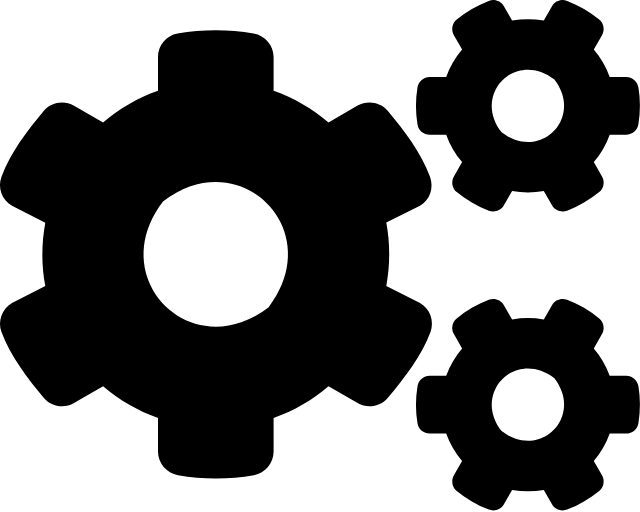 The virtual peering LAN
Namex Digital Twin
[Speaker Notes: To keep our digital twin accurate it is synchronized with the production network]
Digital Twin: Use Cases
New members can connect their router to the quarantine VLAN and safely test and tune their BGP setup without affecting the production network

New members can use the Digital Twin to test their configurations according to the Route Servers’ policies in a safe sandbox

NOC can validate Route Servers’ configurations changes or new services before deploying them to the production environment
[Speaker Notes: Since it mirrors the real setup we can simulate how changes will behave in production]
Extending the Digital Twin
The Digital Twin can be extended to support more features and use cases:

Quarantine Dashboard
RPKI Validation
ASPA Testing
Traffic Generation
ROSE-T (MANRS Compliance)
Quarantine Dashboard
Extending the Digital Twin
The Digital Twin can be extended to support more features and use cases:

Quarantine Dashboard
RPKI Validation
ASPA Testing
Traffic Generation
ROSE-T (MANRS Compliance)
Quarantine Dashboard
Quarantine Dashboard
New members can test their configuration compliance to our technical rules

Immediate feedback helps members fixing issues before going into the production network
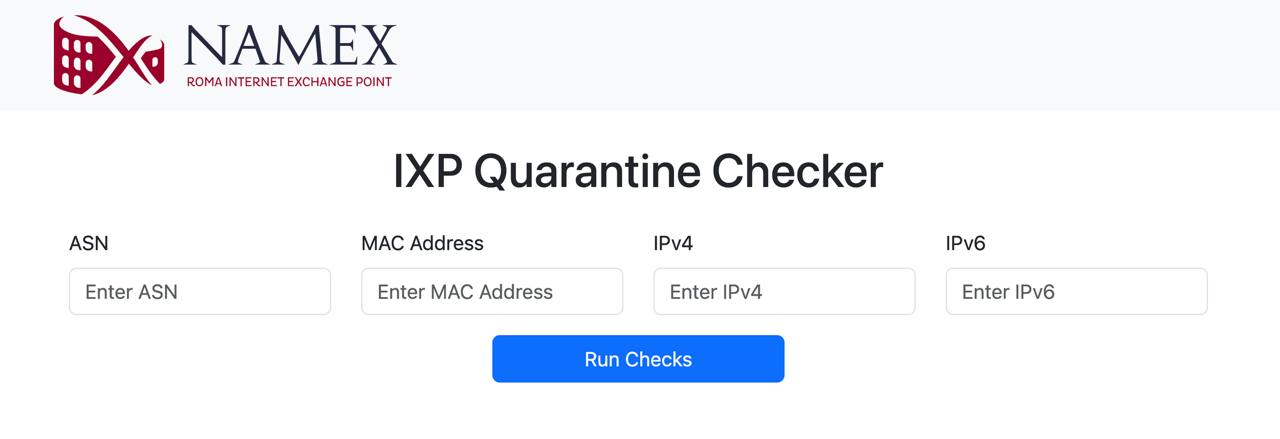 Quarantine Dashboard Architecture
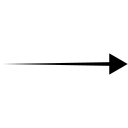 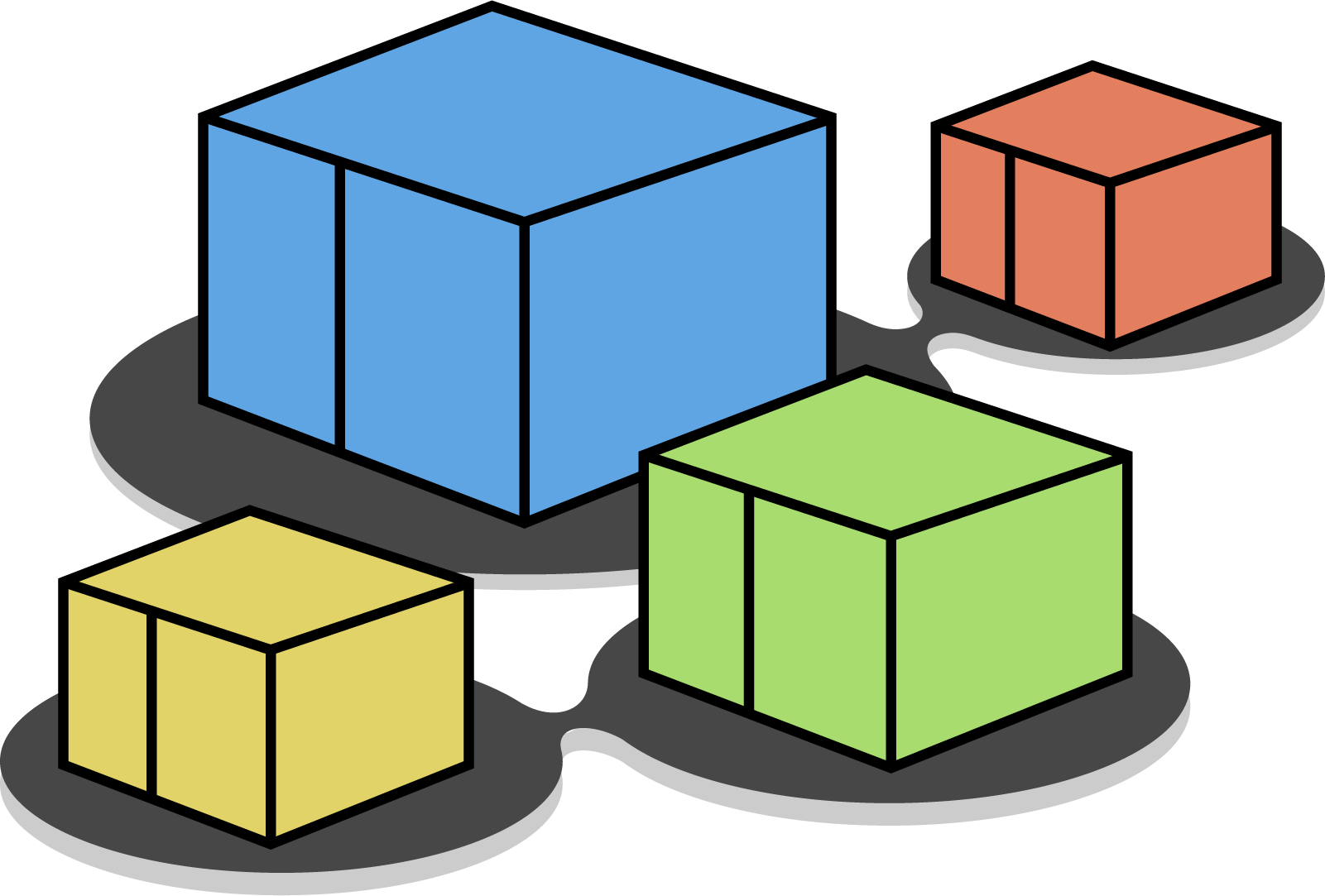 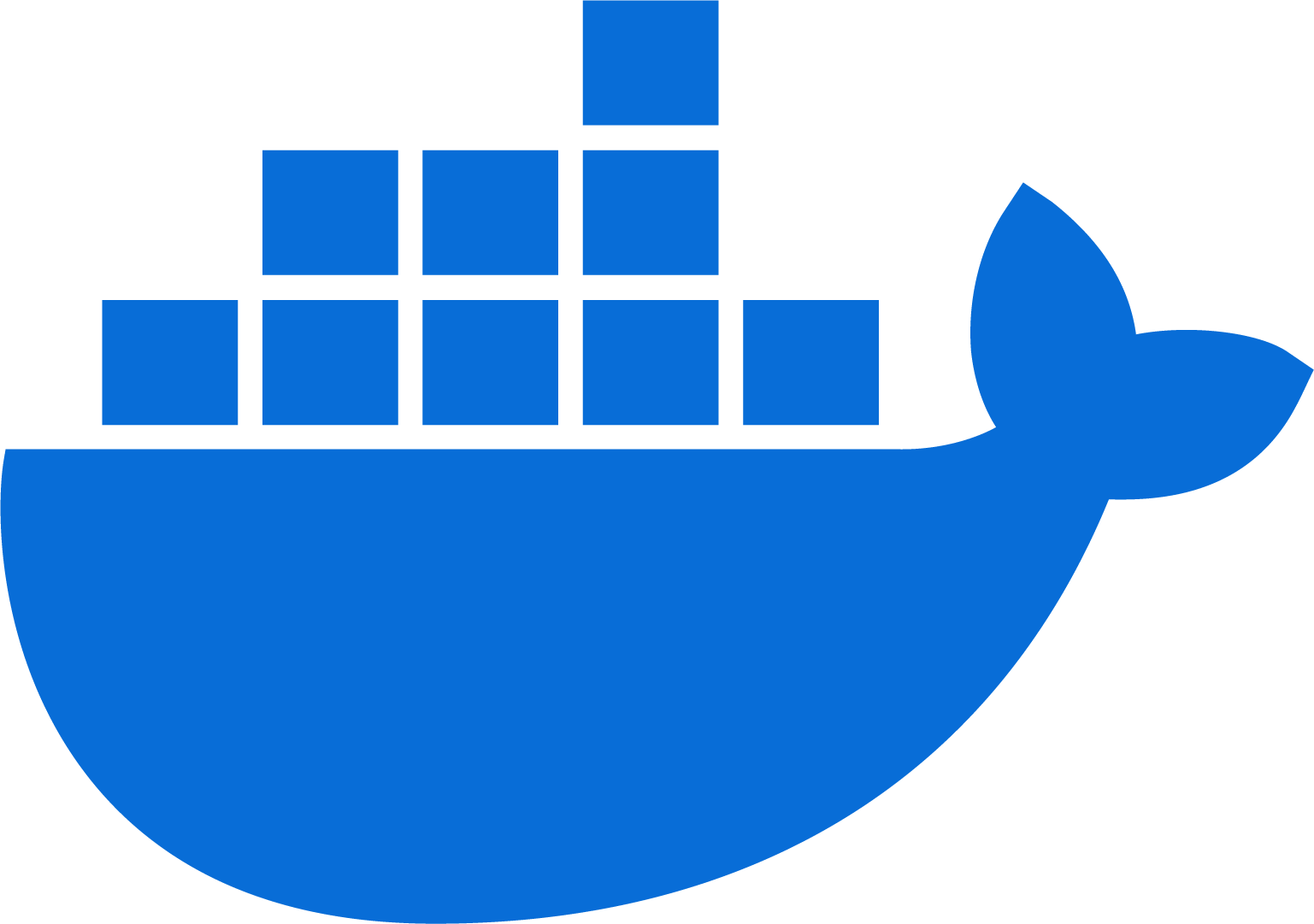 Kathará
Container Engine
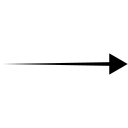 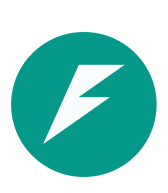 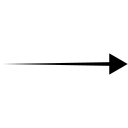 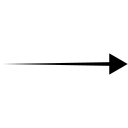 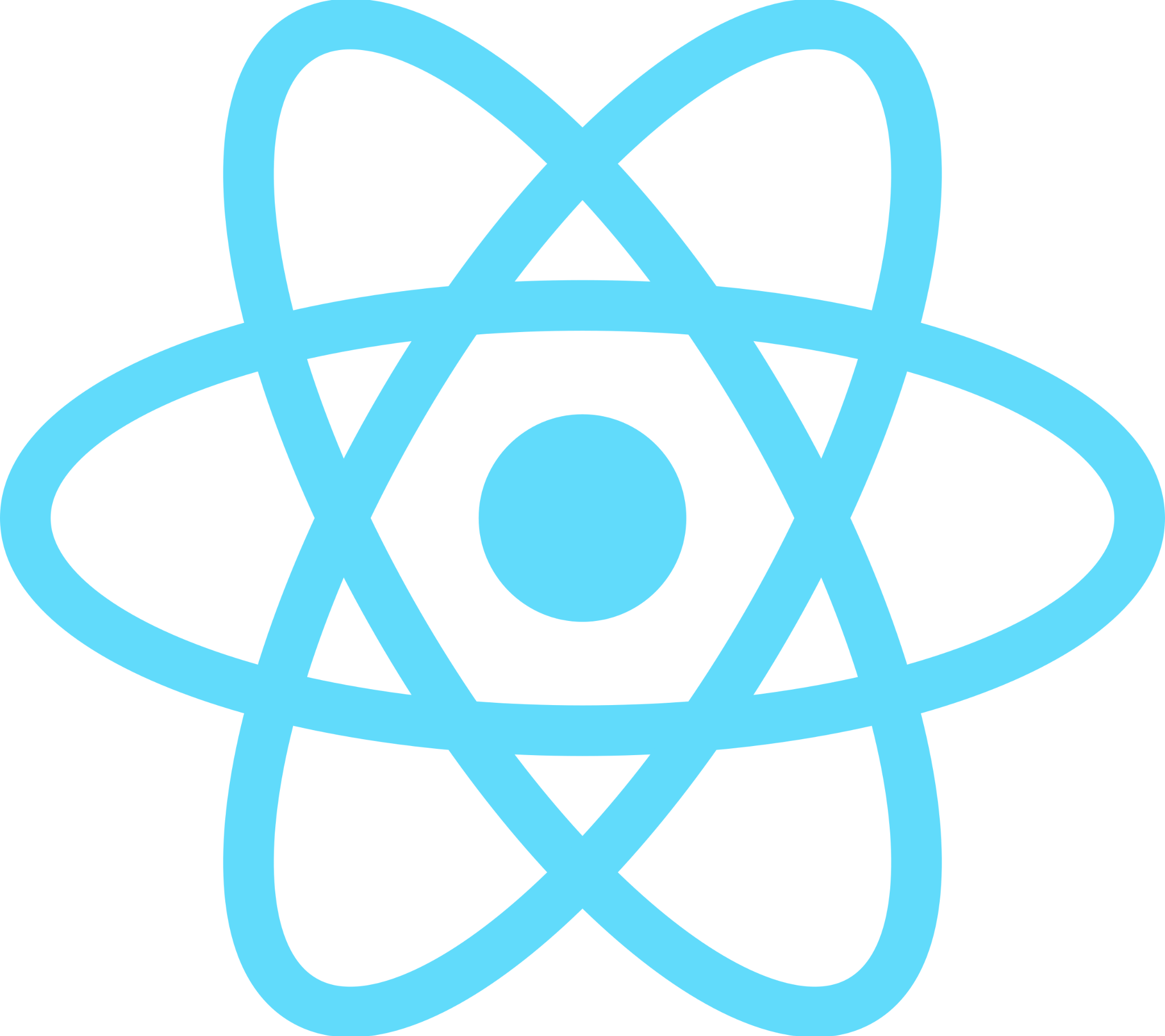 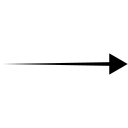 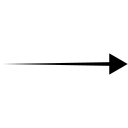 Frontend Quarantine
Backend Quarantine
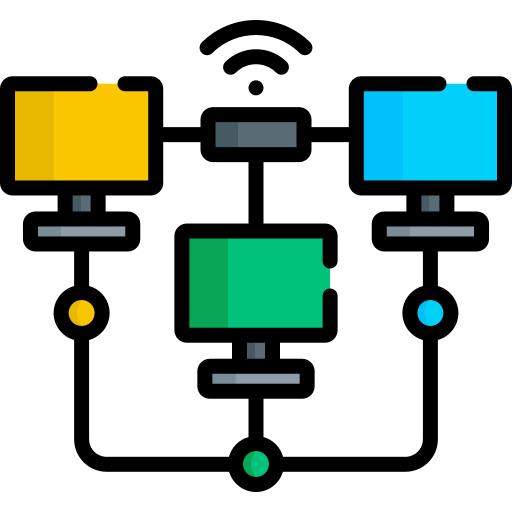 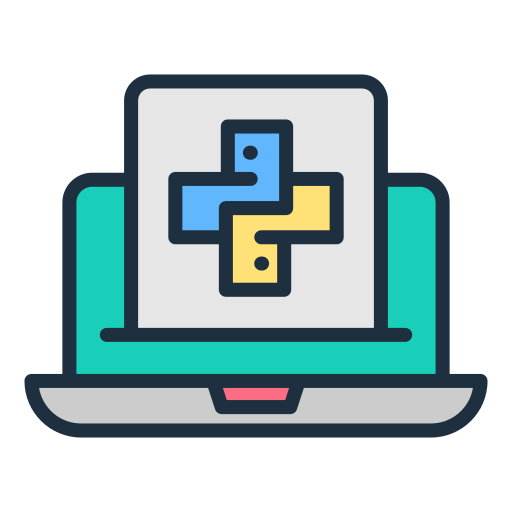 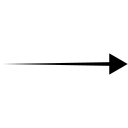 Digital Twin Manager
Namex Digital Twin
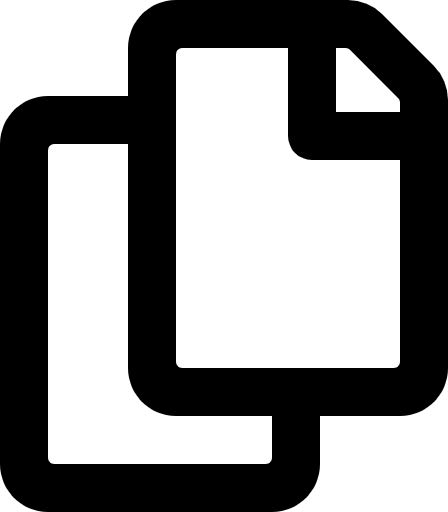 Config Files
[Speaker Notes: Backend che gestisce una parte dei controlli e affida agli altri componenti alcuni i test che non potrebbero essere eseguiti senza il digital twin]
Checks Performed
Connectivity Tests (ping/ping6, MTU, proxy ARP)
BGP Checks (established sessions, prefix limit check, default route advertisement, private prefix advertisement, next hop validation, AS path consistency, announcement consistency) 
Unauthorized Traffic Detection (neighbour discovery protocols, internal routing protocols, or router advertisements)
Security Tests (open ports for DNS, NTP, SNMP)

These checks confirm that configurations are correct when they are performed 
Note that router configurations may change and unwanted traffic needs continuous monitoring
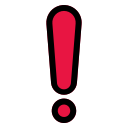 [Speaker Notes: Some of these tests — like basic connectivity or open port checks — could be performed without the Digital Twin. But others, such as realistic BGP behavior rely on it to reproduce‬ real-world conditions]
Checks Performed: Connectivity Tests
ping/ping6: Tests basic connectivity using ICMP ping, ensuring that the peer can reach other devices on the network using IPv4/IPv6
Proxy ARP: Verifies that Proxy ARP is disabled on the interface to avoid unwanted routing of packets, ensuring that each peer handles only the traffic intended for them
MTU: Checks the MTU settings to make sure that packet sizes are correctly handled
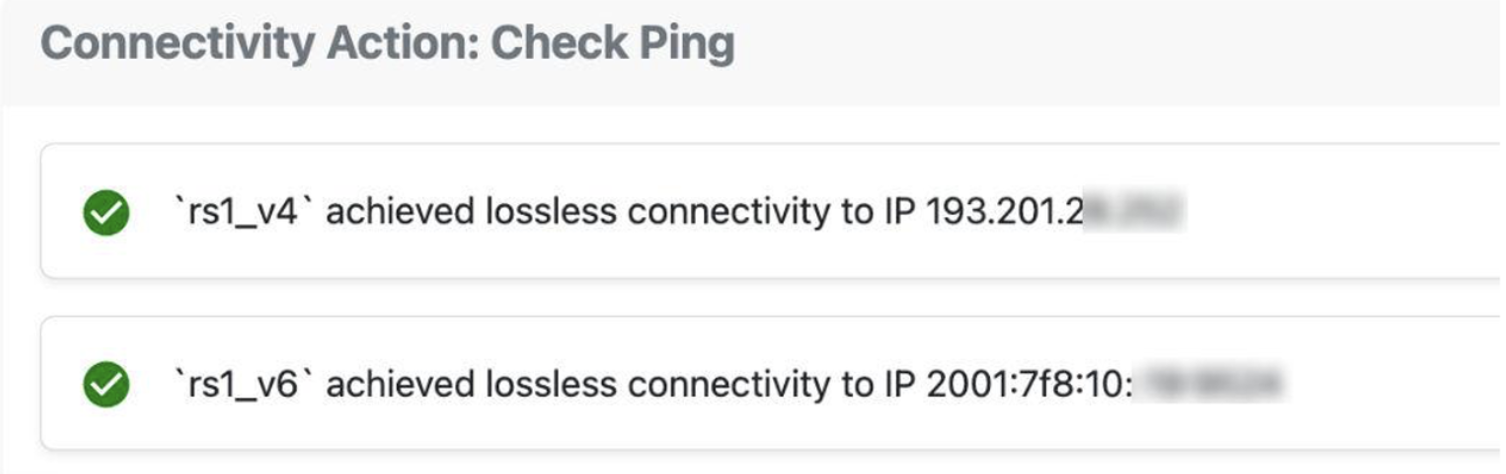 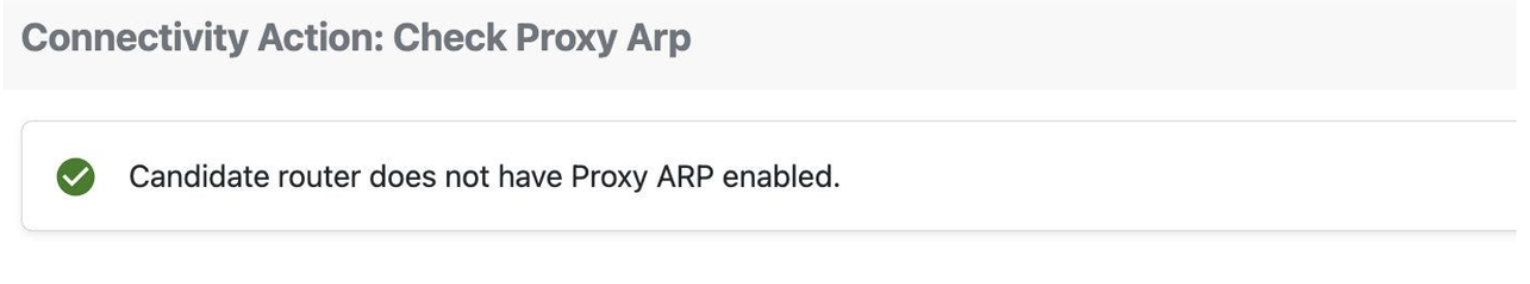 Checks Performed: BGP Checks
Established Sessions: verify the BGP session between the peer and the Route Server is properly established
Prefix Limit Check: Ensure that the number of prefixes advertised by the peer does not exceed the allowed limit
Default Route Advertisement: Check if the peer is announcing a default route (0.0.0.0/0 for IPv4 or ::/0 for IPv6)
Private Prefix Advertisement: Verify that the peer is not announcing private prefixes that should not be routed through the IXP
Next Hop Validation: Ensure that the next hop of advertised prefixes corresponds to the peer's router IP, as assigned by the IXP
AS Path Consistency: Confirm that the AS-PATH of the prefixes they advertise starts with the ASN of the peer
Checks Performed: Unauthorized Traffic Detection and Security Tests
Unauthorized Traffic Detection: Monitor traffic for 1 minute to detect any unauthorized traffic types such as neighbour discovery protocols, internal routing protocols, or unsolicited router advertisements
Security Tests: are conducted to detect open ports for DNS, NTP, and SNMP
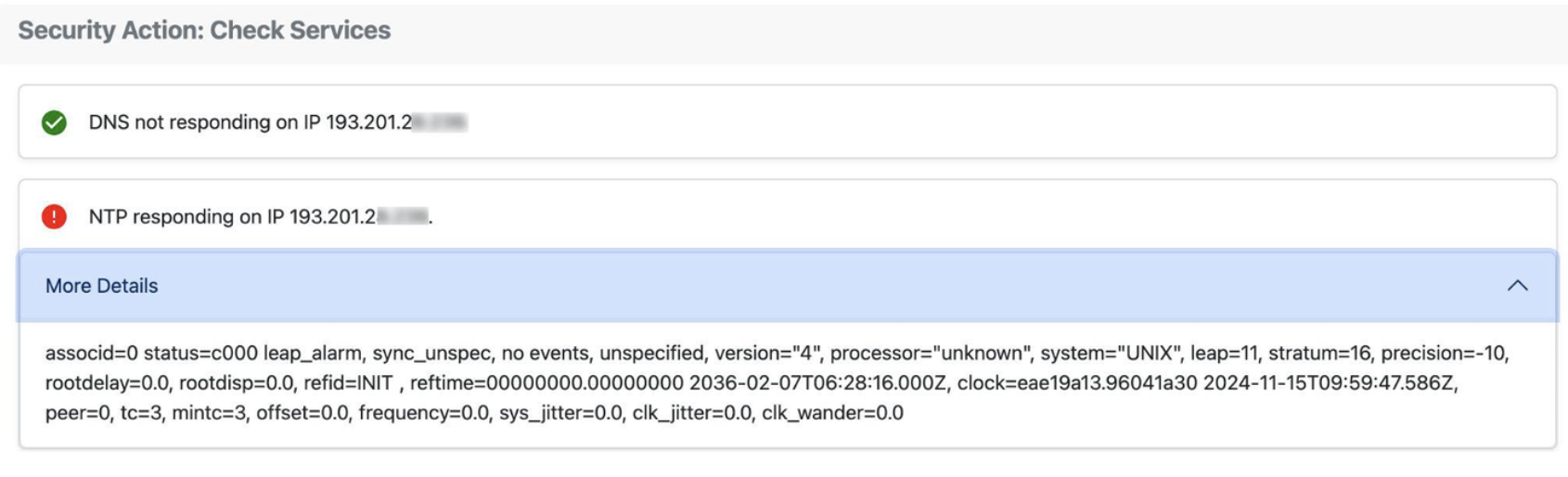 Digital Twin Scalability
Currently emulating:
~220 members
4 Route Servers (2 for IPv4, 2 for IPv6)
Hardware specs: 
Memory: 32GiB
Processors: 4 cores 
⚙️ Designed to scale with Namex’s growth
For large IXPs, the full network can be deployed using the distributed emulation feature supported by Kathará
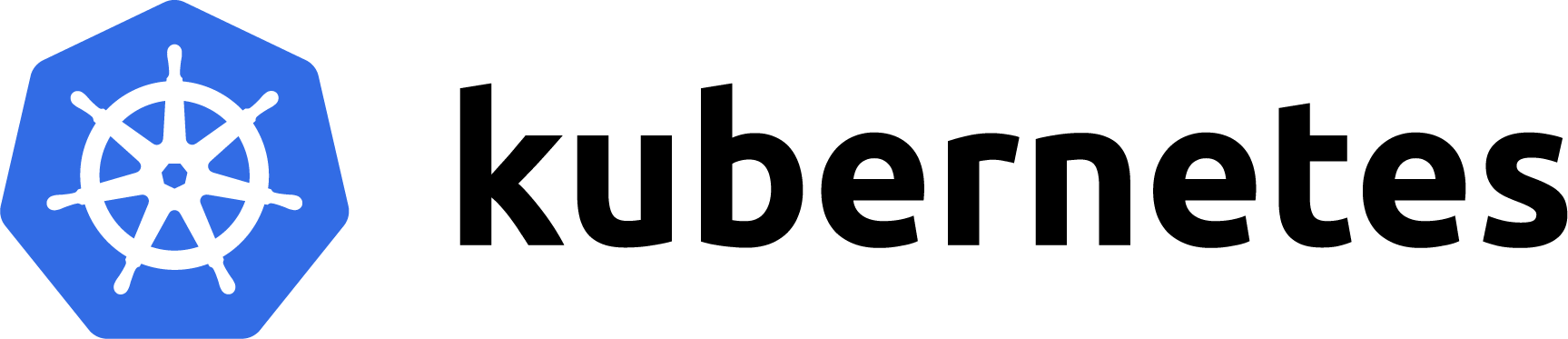 Conclusions
The Digital Twin provides a secure and isolated testing ground to support the development of new services
The Quarantine Dashboard provides a sandbox to validate members’ compliance with technical rules and services in the onboarding phase
The Dashboard is just one of many applications we can imagine:
RPKI Validation, ASPA Testing, Traffic Generation, ROSE-T, etc.
You can read more about our experience on RIPE Labs
[Speaker Notes: digital twin è la base per costruire futuri servizi orientati all ambiente di preproduzione ISP (rpki, generazioni di traffico, RoseT, ASPA, blackhole community RS), IXP supporto al testing nello sviluppo di nuovi servizi dell IX  la dashboard di quarantena è solo uno dei possibili]
How To Build your Digital Twin?
The Kathará IXP Digital Twin is open source 

You can contact the developers team at contact@kathara.org
                 
                       is building its Digital Twin too!

…who’s next?
Repository
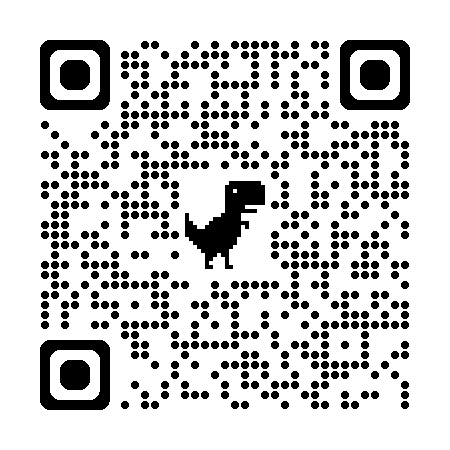 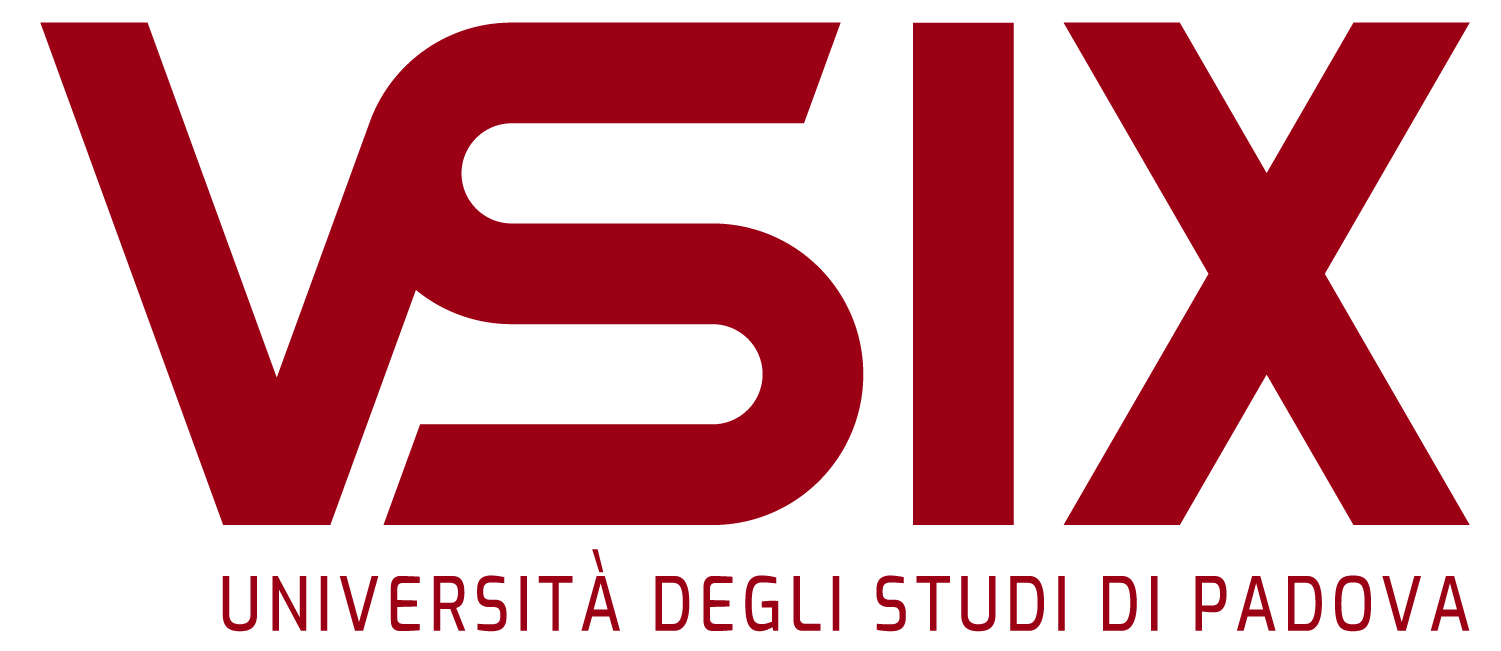 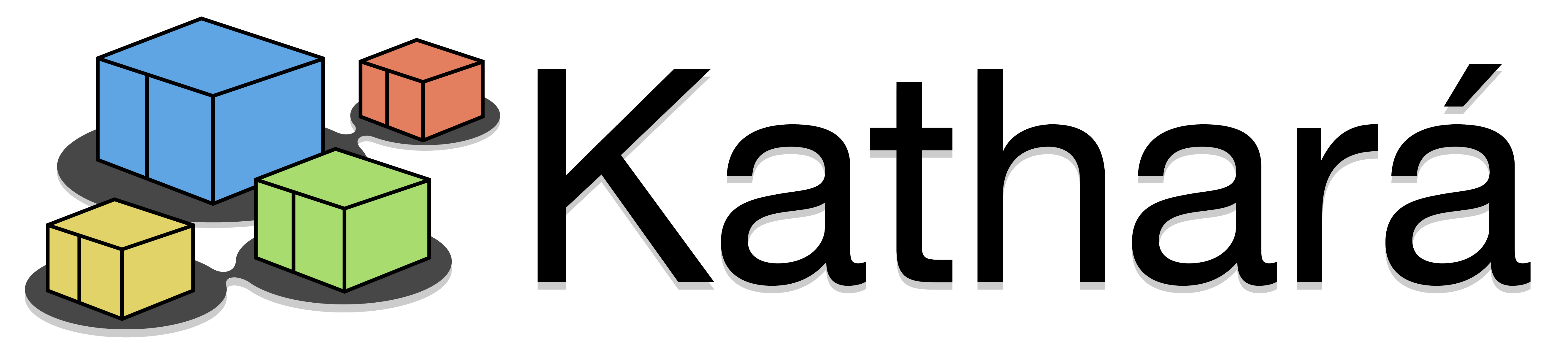 What is Kathará?
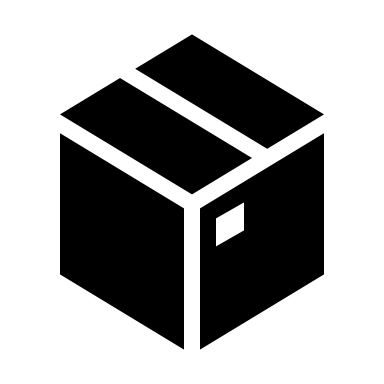 A container-based network emulator
Based on Docker containers
Can run on Kubernetes to scale up the emulation in a cluster
Open-source project born at Roma Tre University
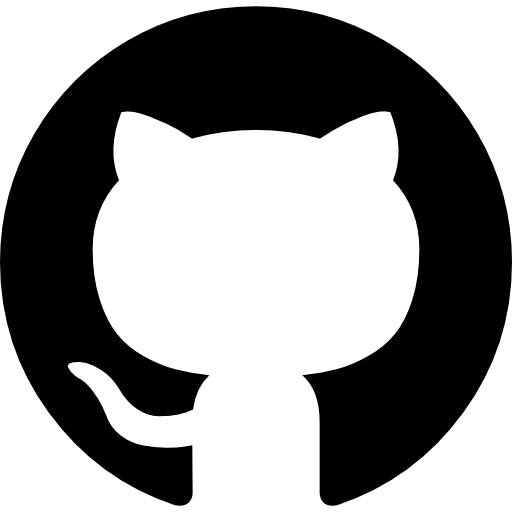 Over 100K downloads
500+ stars
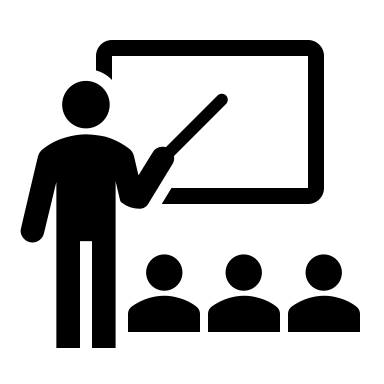 Widely adopted for academic teaching and research
Used in more than 35 different courses, 25 universities and 14 countries
Several publications and research framework based on Kathará
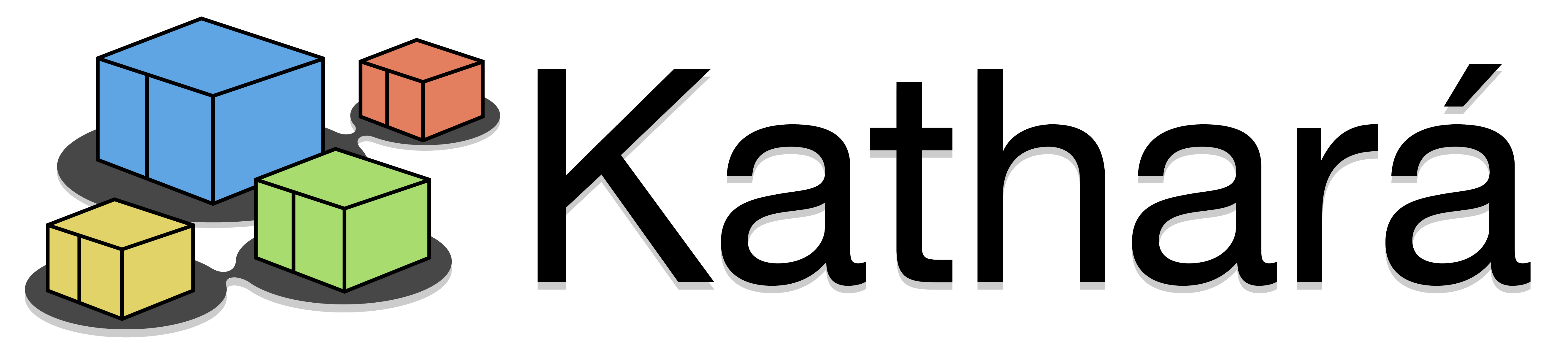 Why Kathará?
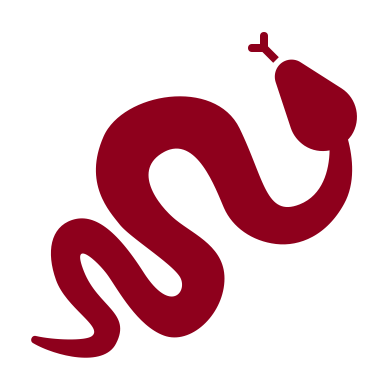 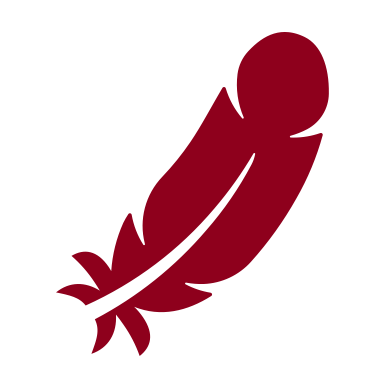 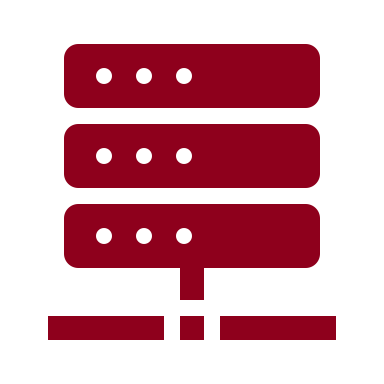 Python APIs
Lightweight
Scalable
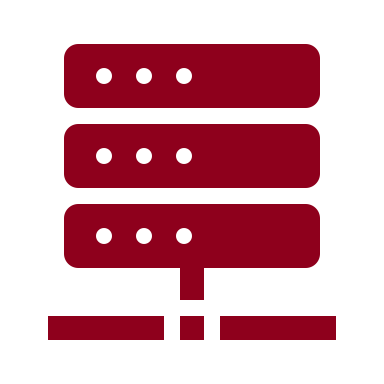 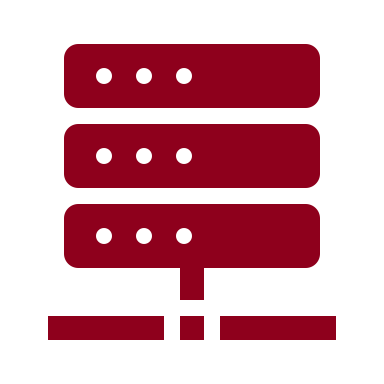 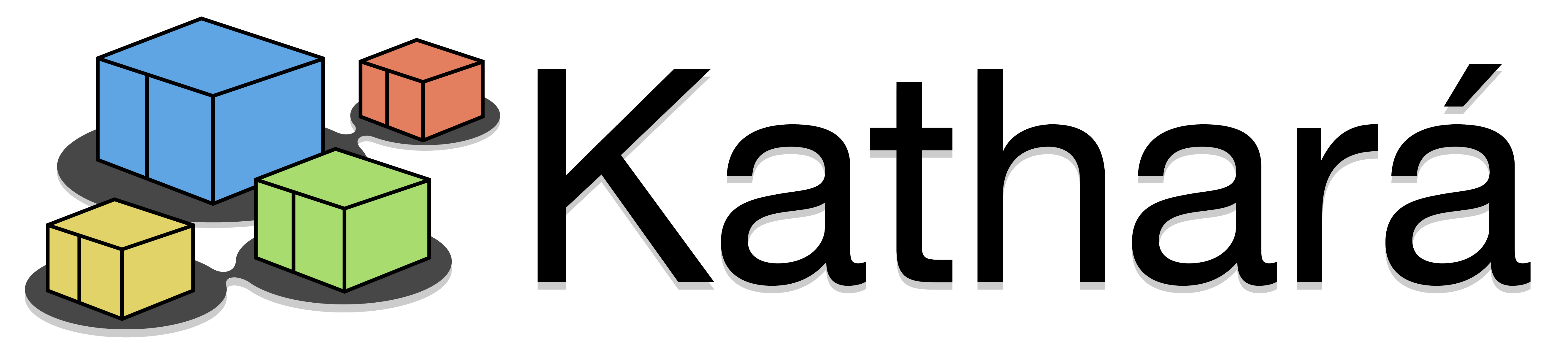 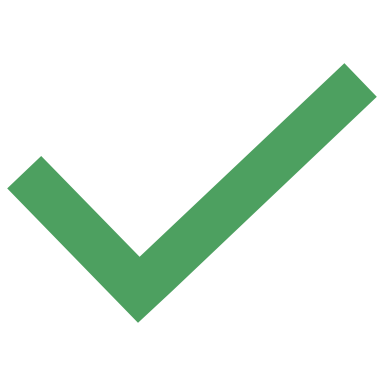 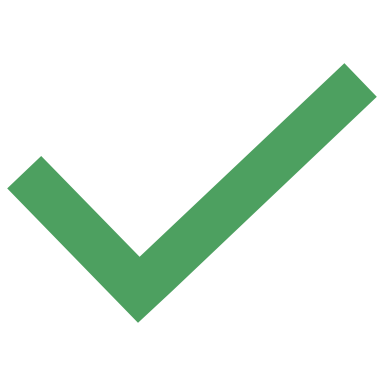 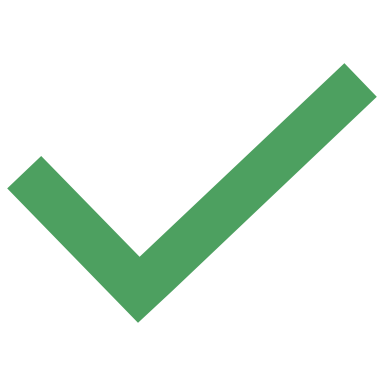 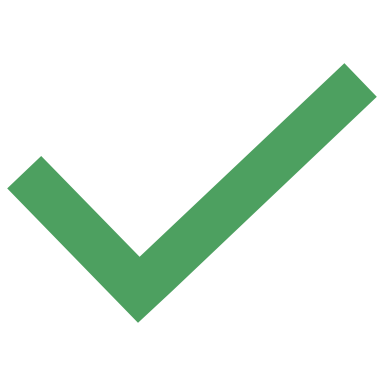 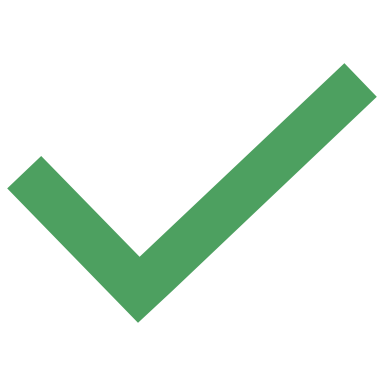 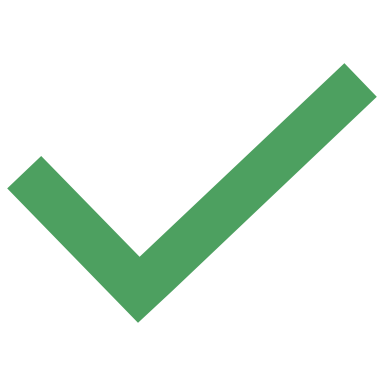 Docker on single host
K8s on a cluster
Minimal resource usage
Fast startup
Easy to extend
Simple programming interface
Contacts
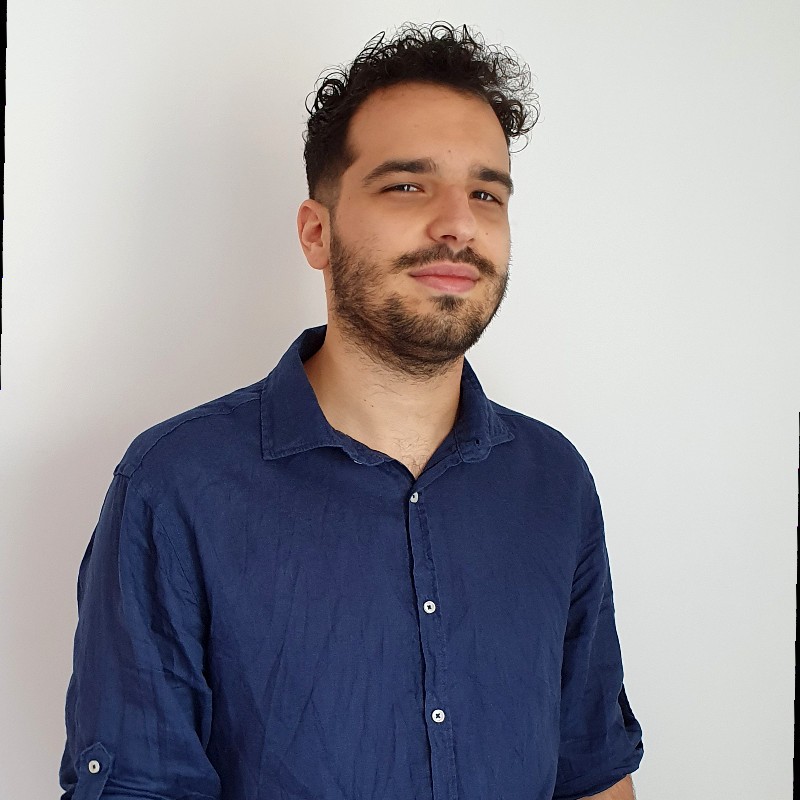 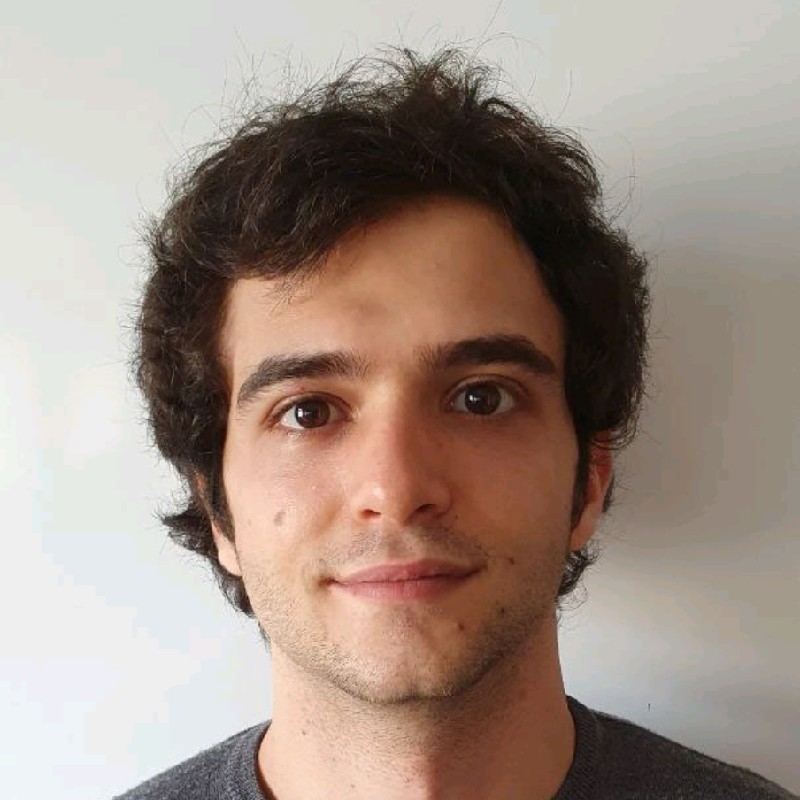 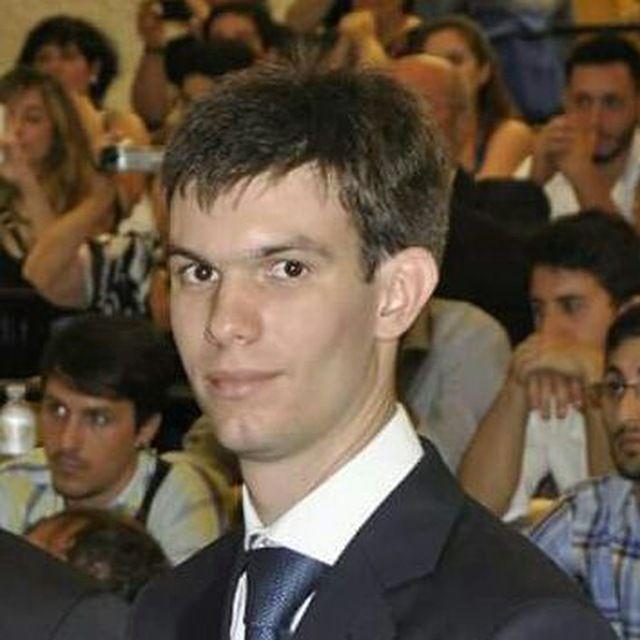 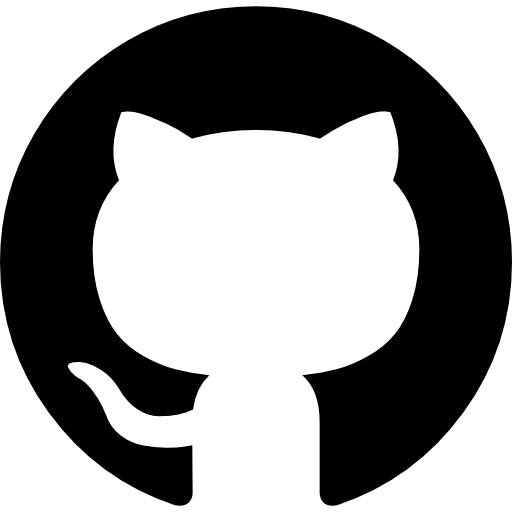 github.com/KatharaFramework/Kathara
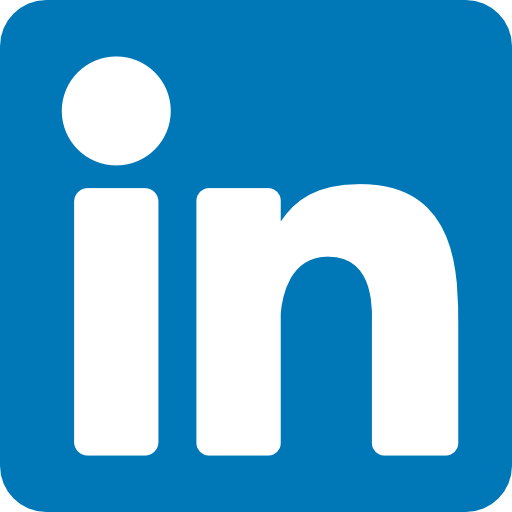 linkedin.com/company/kathara
Lorenzo Ariemma
lorenzo@kathara.org
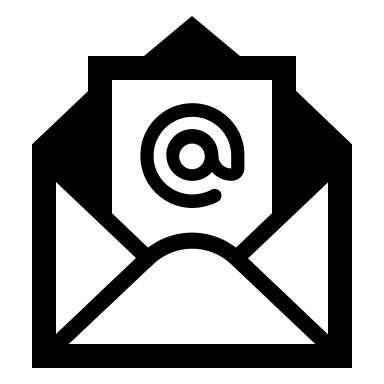 contact@kathara.org
Website
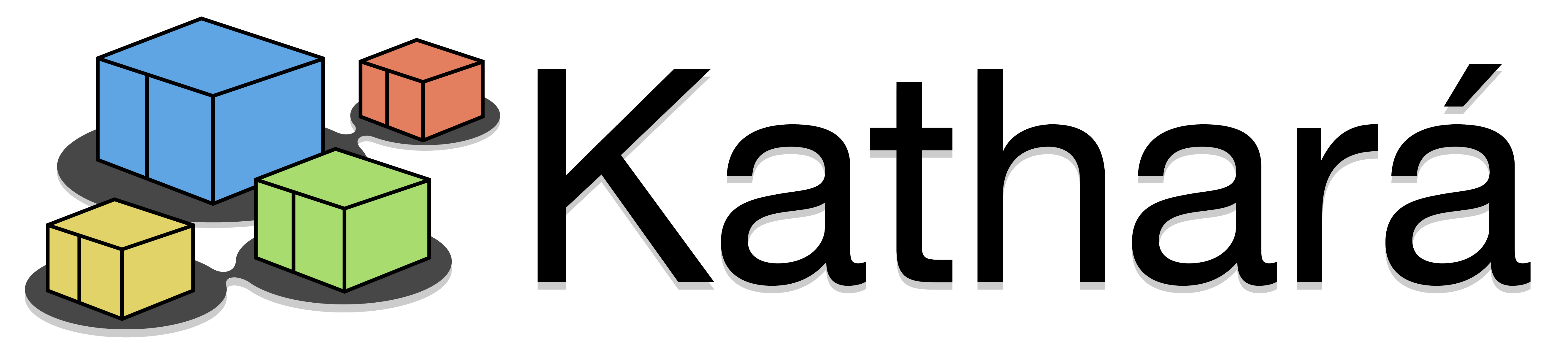 Mariano Scazzariello
mariano@kathara.org
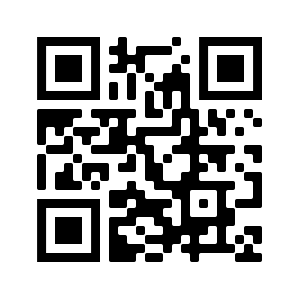 Tommaso Caiazzi
tommaso@kathara.org
Kathará Development Association
No-profit organization for maintaining the Kathará Framework ecosystem:
 High quality tools for researcher and network developers
Many publications based on Kathará
Collaborations with industry for fostering innovation
  High quality computer networks education materials
Many universities choose Kathará
  Open-source projects for the networking community
IXP Digital Twin
ROSE-T (MANRS Compliance) 
More to come!
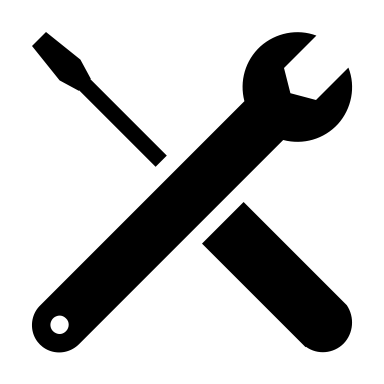 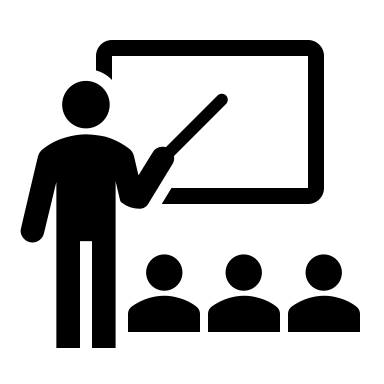 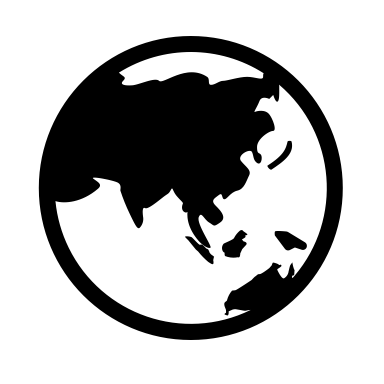 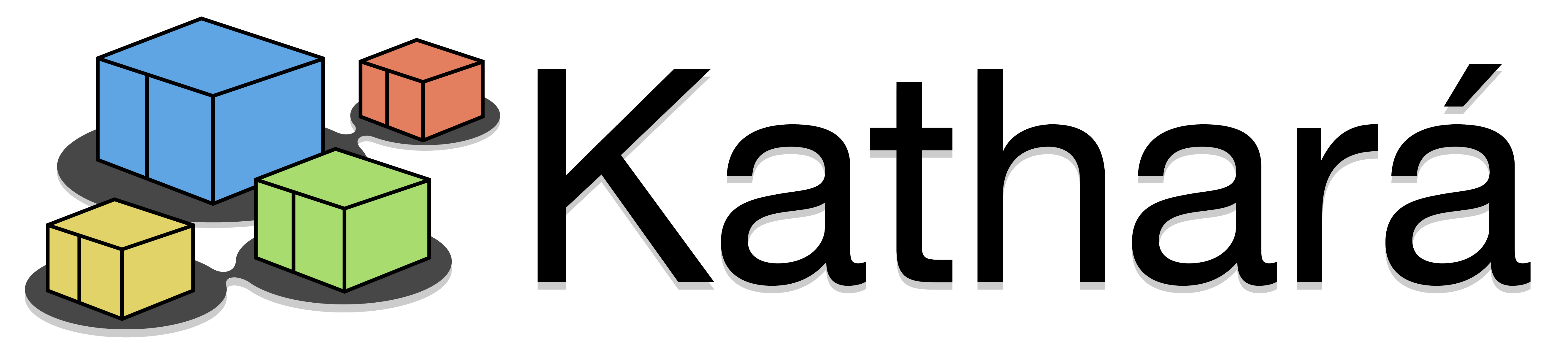 Support Kathará
Believe in open networking and innovation?
Got ideas or want to collaborate with us?

We’d love to hear from you: contact@kathara.org
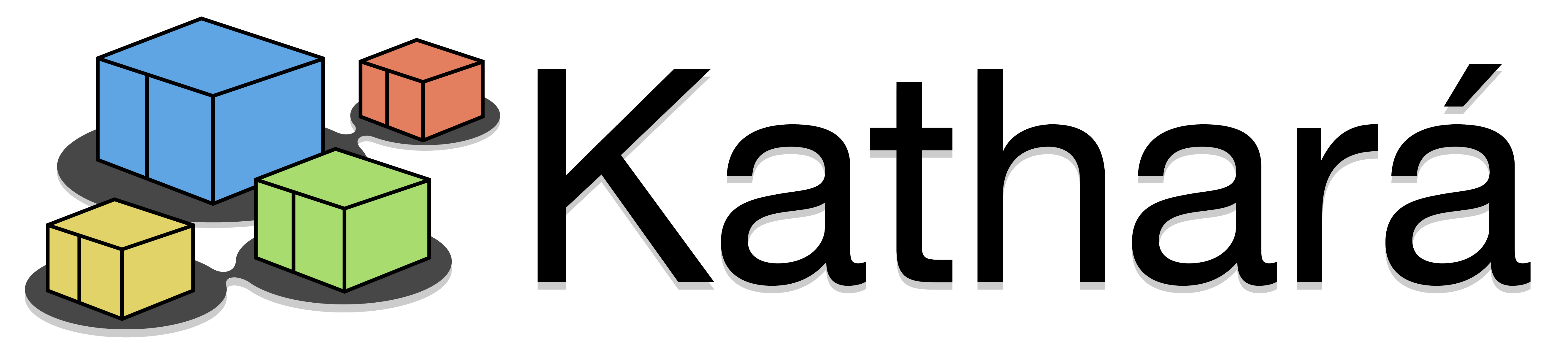 Q&A
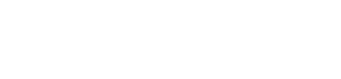